VTSS Tier INew Team Professional Learning
Data-Informed Decision Making 1.12 - 1.15
Housekeeping
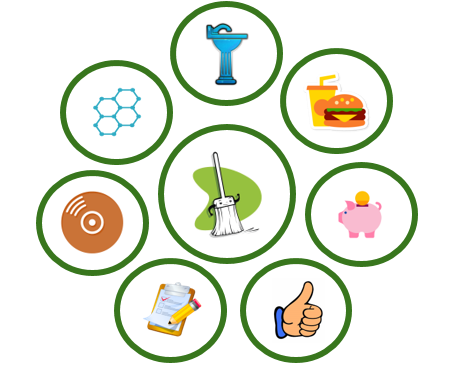 Community Norms
Professional Learning Roadmap
Our Focus: Evaluation Subscale
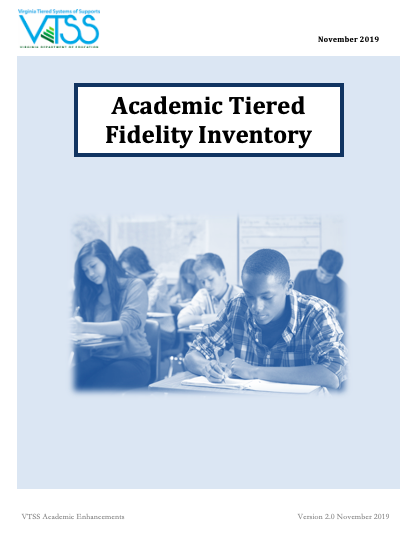 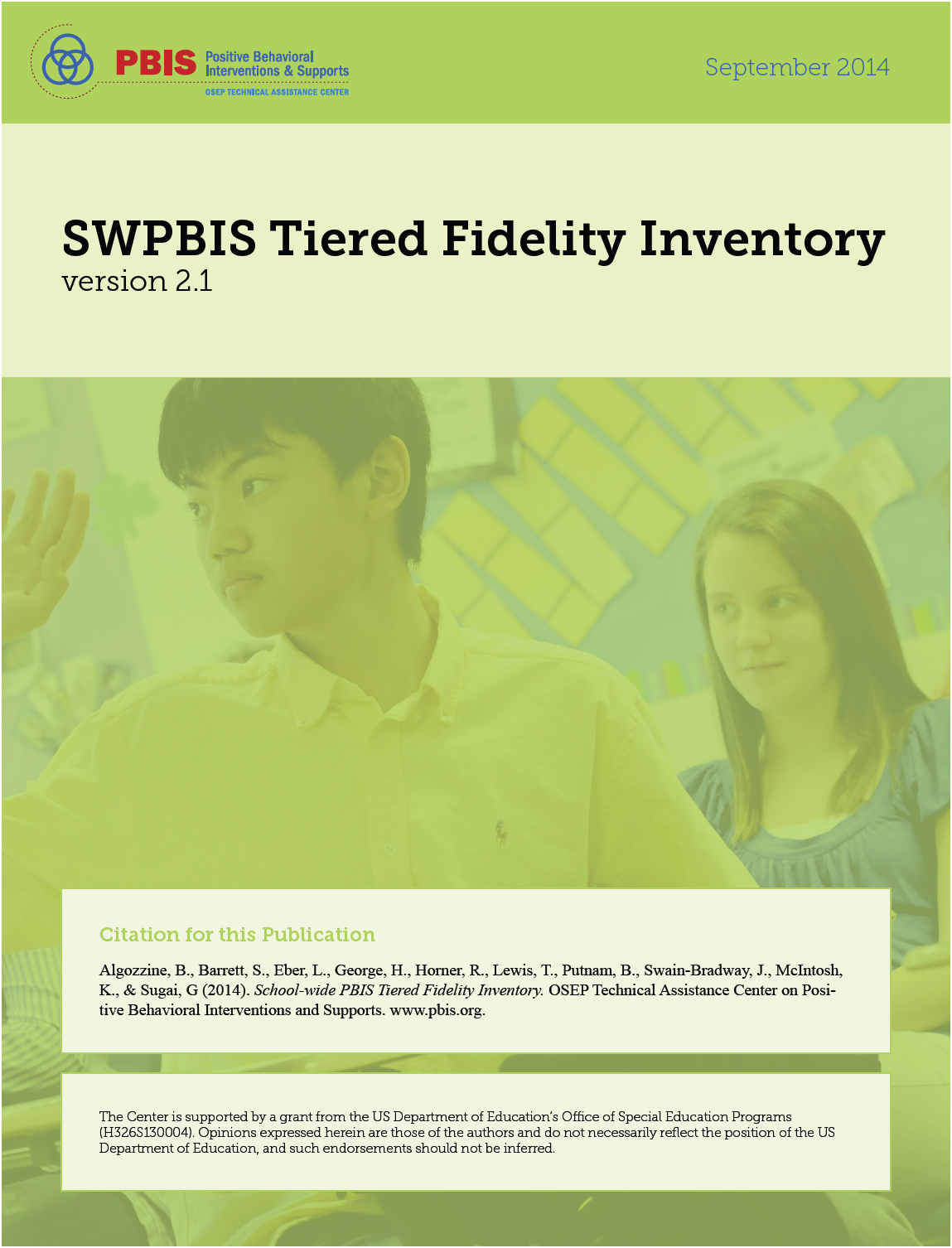 Workbook Pages 3-7
Learning Intentions
Participants will:

Recognize the critical elements of an integrated and aligned data system that allows “real time” access to data necessary for decision making (1.12)

Analyze current systems for data collection and identify the opportunities for enhancing the school-wide system for aggregating data to inform instructional decisions. (1.12)
Learning Intentions Cont.
Participants will:

Understand the importance of analyzing fidelity, root causes, and outcome data to evaluate implementation progress (1.14/1.15)

Select routines for examining these data to inform practices that result in equitable outcomes for ALL students.  (1.12/1.13 DIDM)
Learning Intentions Cont..
Participants will:

Reflect on the current data informed decision making process in order to identify successes and opportunities for a more efficient and effective system for continuous learning and improvement that is utilized division wide. (1.13)
Orienting Ourselves to Core Instruction
The Big Picture!
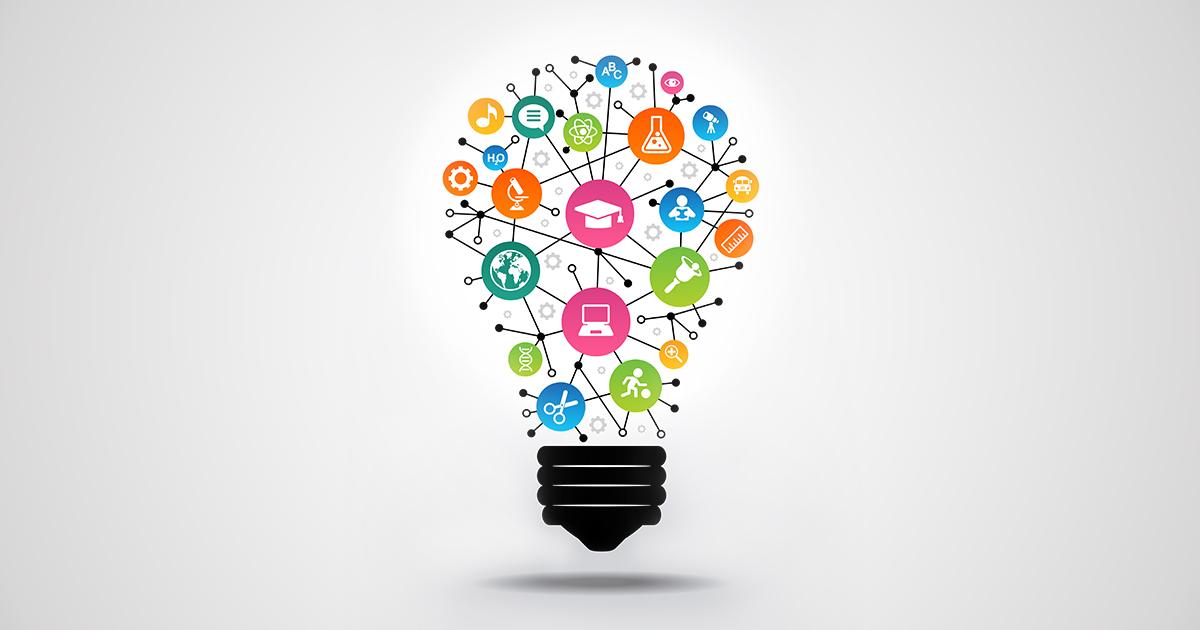 Build a Culture of Data Literacy
What do we mean by data literacy, OR to develop a data culture?
Data Literacy or a Culture of Data
Installation: Data Management
Implementation: Data Use
Sustainability: Continuous Improvement
Exploration: Data Exploration
Data definitions

Data selection

Data collection and access

Data submission

Data fidelity

Data management systems and storage

TFI 1.12 and A-TFI 1.12
Data analysis

A process for data informed decision making

Data sharing and reporting




TFI 1.13 and A-TFI 1.13
Purpose and vision

What do we need to know about instruction?

What do we want to know about climate and culture?

Who are impacted stakeholders?

We are starting HERE today!
Does the data show that instruction had improved?

Has climate improved?

Is instruction improving?
Data Culture
Teams study data at the school-wide level
Define specific problems 
Leverage evidence-based practices as solutions to problems
Focus on systems change
And when we have it and are fluent, it looks like this!!
Academic –Behavior Relationships
Behavior → Academic
Effective Classroom Management and Behavior Instruction improves student engagement and is central to increased academic success.
Academic → Behavior
Effective Instruction that is matched to need engages students, and is central to reduction in problem behavior
Nature of analysis questions are about what the 
adults are doing or not doing.
Analyzing data...Finding Solutions
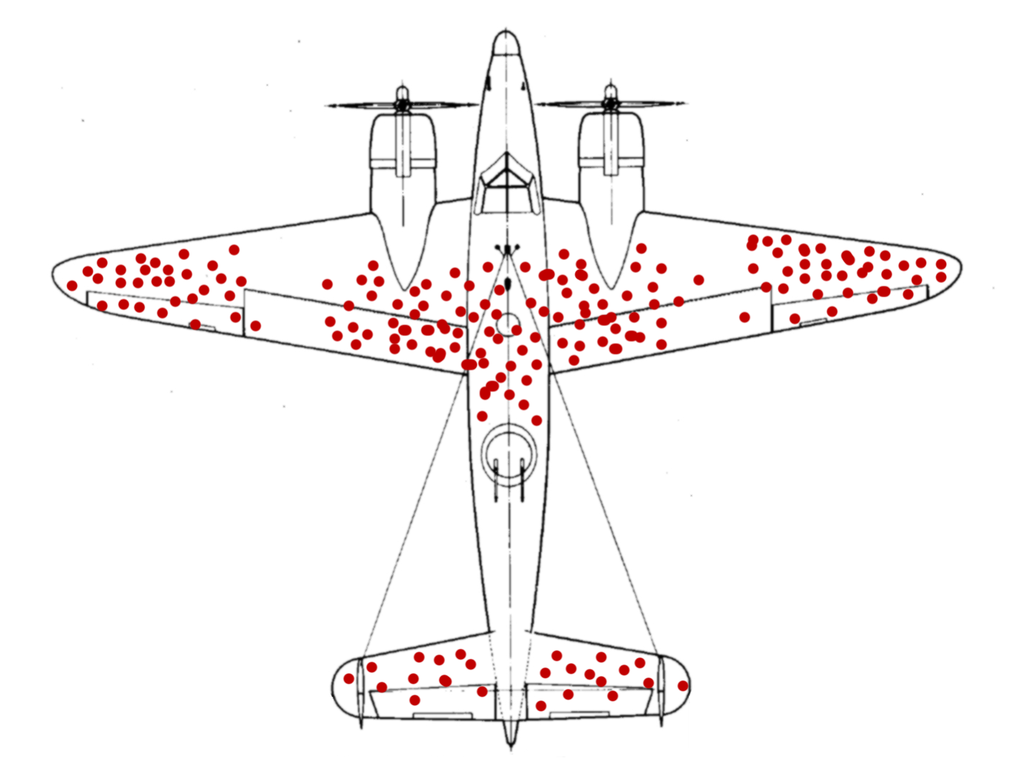 Example: Reading
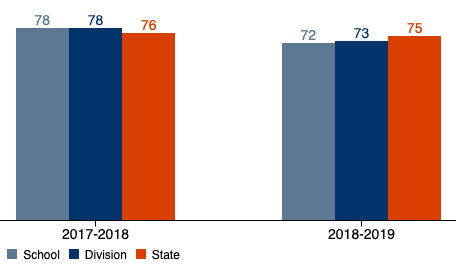 Largest Gap Groups Identified
Economically Disadvantaged
Students with Disabilities
Example: Chronically Absent
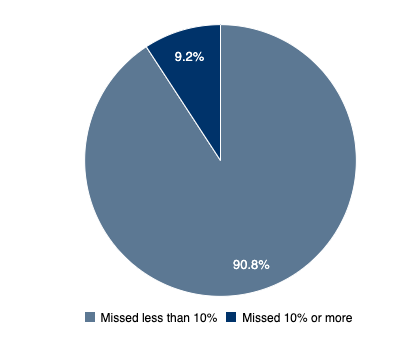 All Students:

9.2% Chronically Absent
Example: Gap Groups
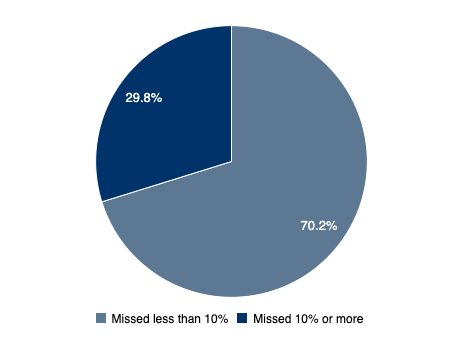 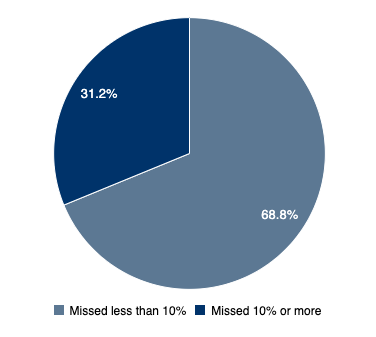 Economically Disadvange

 29.8 Chronically Absent
Economically Disadvantaged:

 29.8 Chronically Absent
Students with Disabilities:

 31.2 Chronically Absent
Example: ODR’s
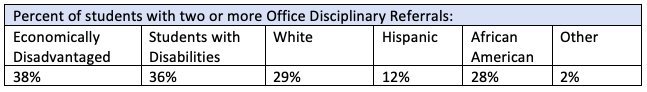 And the moral of the story (example) is...
Knowing your context, there are still many data points to consider, i.e. benchmark scores, suspensions, etc.
Had we looked at literacy in isolation, we may have jumped straight to solution without fully examining the problem.
Schools that know how to do this well have built a culture of inquiry and data literacy
Our problem-solving process can’t look at academics without behavior and other factors.
Wait! What?
Nature of analysis questions are about what the 
adults are doing or not doing.
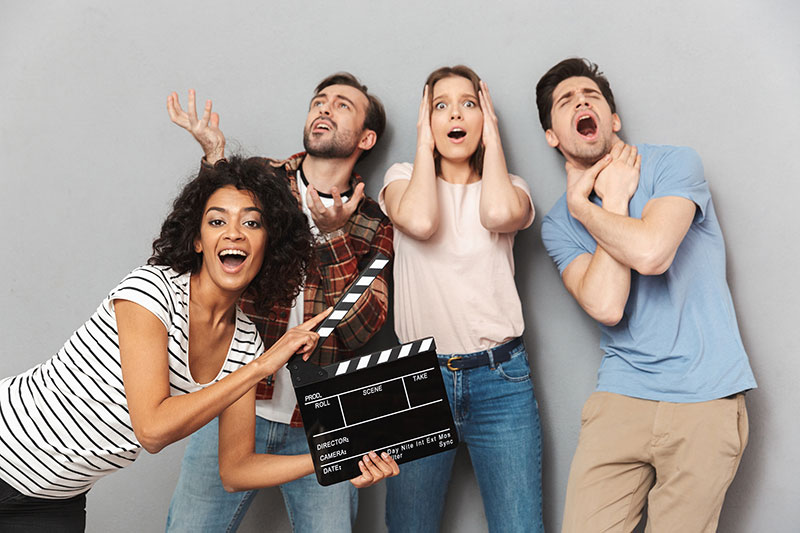 A Culture of Inquiry
If we implement data-informed decision-making well, it can become a tool for professional learning. 
 
In the right conditions, data analysis and problem-solving should stimulate curiosity, questions, dialogue, investigation, LEARNING, and CHANGE (among adults).
[Speaker Notes: :]
How Does the Team Make This Shift?
And can function like learning communities if they also…
Problem solving teams already…
Use evidence to clearly define problems
Collaborate to study impact and effectiveness of instruction
Hypothesize why things happen as they do
Brainstorm possible solutions and define success
Monitor students
Align their problem-solving to school-wide goals for student (and teacher) learning
Have the autonomy to pose questions and prioritize the learning challenges that matter most to them
Collaborate with stakeholders to brainstorm and define points of fidelity and flexibility
Reflect on permanent changes to practice
School Data Culture
As you discuss what is “going on” in your building, how often is data the basis for the conversation?

How do those conversations look and feel?

Which of these pictures of a tree best describes your schools current data process and feelings about data usage?
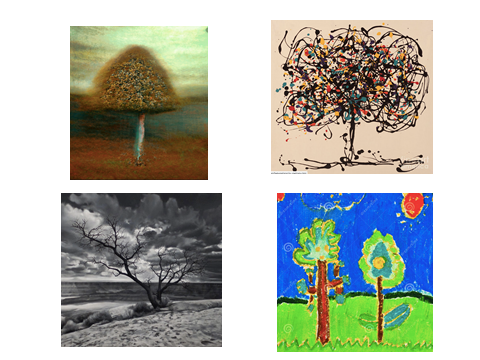 What teams are doing the work?
Have your teams completed the Working Smarter (Not harder) activity? (Workbook Pages 14-16)

Outline which teams look at which data?

Core teams, department teams, leadership, school improvement, PBIS.
Workbook Pages 9-12
Exploring Identity
Parent
Teacher
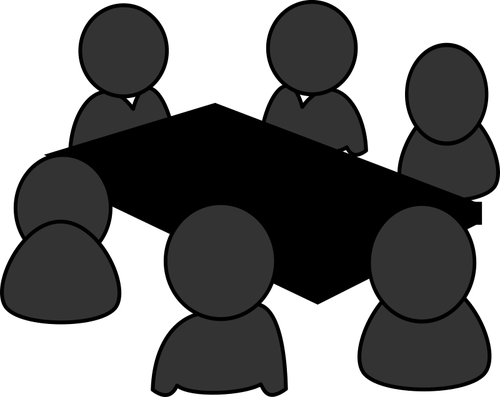 Student
Anyone else?
Administrator
Staff
Counselor
VTSS - Tier 1New Team Professional Learning
TFI 1.12  Core Data
DataSubscale: Evaluation
Data: Academic TFI
Success Criteria
Success today is measured by:
our ability to name the critical components of an effective and efficient data dashboard
the determination of a risk ratio based on a data set
a written draft or revision of an integrated data dashboard to bring back for school wide discussion. We will have at least identified the critical data points for collection. 
written steps in our action plan that are necessary to establish and utilize a data dashboard and data collection process
Establishing Common Understanding
Data come in many forms such as office referrals, attendance records, grades, surveys, fidelity measures, universal screening results as well as classroom or other school assessments 
Data must be disaggregated to reflect the divisions priorities (i.e. SWDs, AA males, etc. break down attendance if chronic absenteeism is a concern)
Data must be documented, and shared to be most effective in action planning.
Efficient and Effective
Decisions are more likely to be effective and efficient when they are based on data.
Do We Have an Effective Efficient Data System?
(Effective) Are we collecting the right information? What, where, when, who  (why?)

(Efficiency) Is data collection easy to enter and easy to extract?

Do we get data in the right format (Efficiency) ?
Graphic format
Do We Have an Efficient Data System?
Do we get the data at the right time (Efficiency) ?
Before and during meetings
Data no more than 24 hours old where applicable
Are data used for decision-making by all (Effective)?
Data presented to all faculty at least monthly
Data available for whole school, small group and individual student evaluation
Data collected on FIDELITY (what we do) as well as IMPACT (student behavior)
Action Planning
What do we need to do to have an effective and efficient data system?
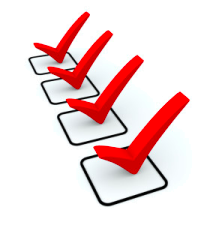 Workbook Page 9-12
Got Data
What data are you collecting? 


Stop and Jot


Workbook Pages 17-19
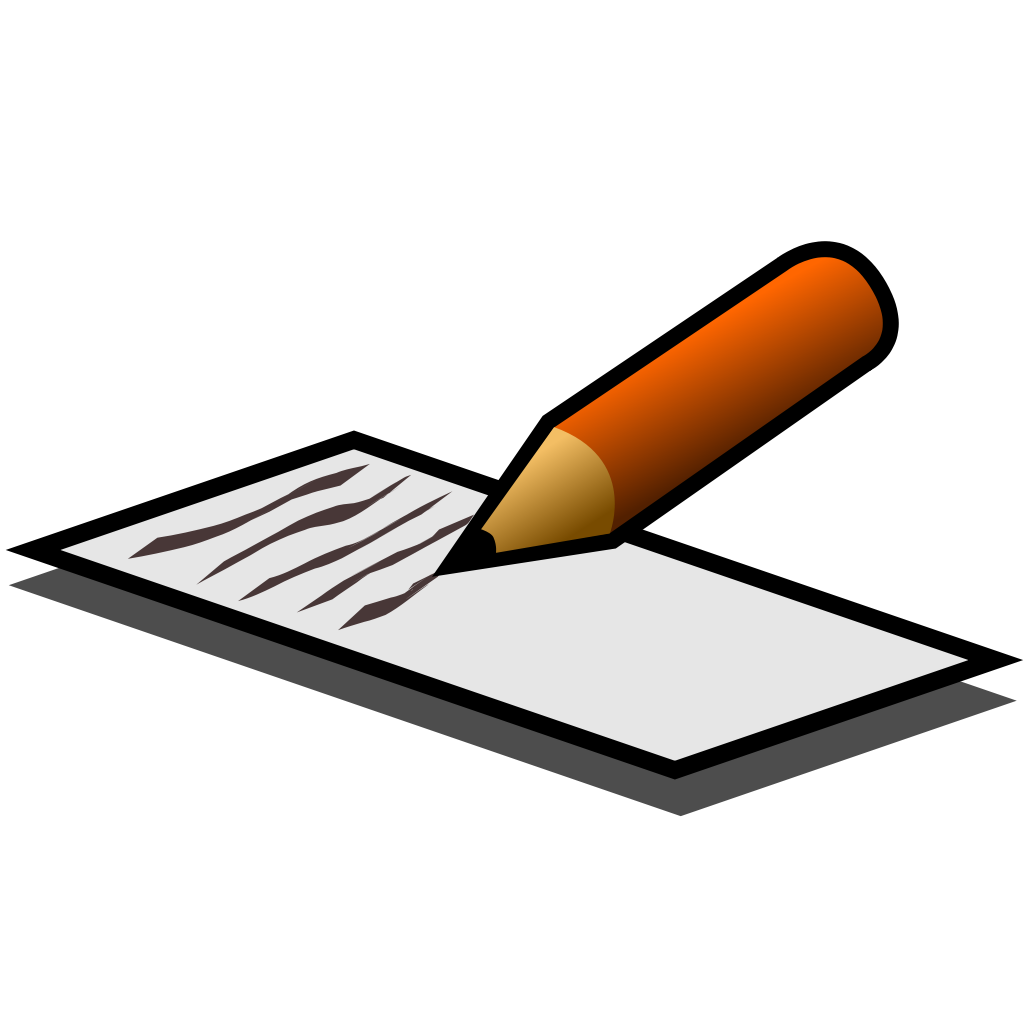 Got data? Examples 1
Behavior
Academic
ODR’s
Suspension/Expulsion
Attendance 
Nursing/Counselor visits
Minor incident reports
At risk factors
Fidelity (TFI) data
Universal screening data
Benchmark data
Common formative assessments (classroom performance)
Progress monitoring data
Historical SOL results
Early Warning Systems
Workbook Page 19
Got data? Examples 2
Equity
Mental Wellness
Disaggregated Behavior and Academic Data
Graduation rates and types of diplomas (standard vs advanced) for different groups 
Enrollment in Honors and AP classes
Community Data: poverty, unemployment, incarceration, etc.
School Climate and Safety
Nurse/Counselor visits 
Student Engagement
Community Data: statistics on prevalence of mental illnesses in the U.S. or your community, trends in the use of mental health services
Workbook Page 19
Got data? Examples 3
Attendance
Climate
Average daily attendance? (ADA)
Truancy
Chronic absence
Suspension
Expulsion
Absences due to health

*includes tardy, excused, unexcused
Student/Parent/Staff Climate surveys or focus groups
Harassment/bullying 
Hot spots (Environment)
Physical aggression/fighting
Attendance (staff and student)
Workbook Page 19
Chronic Absences:Key Indicator for Driving Strategic Decisions
Excused Absences
Chronic Absence
Unexcused absences
Suspensions
Your School
Go to schoolquality.virgina.gov
Type in your school or division name to find your school.
Explore your school’s data using the worksheet provided.
Workbook Page 20
Additional Key Data Critical in Our Analysis
Think about:

If there are critical aspects for postsecondary success, wouldn’t we want to be sure they are on our dashboard?
Do you consider student voice?
Is disproportionality an issue?
How are you using universal screening data and is it on your dashboard?
Workbook Pages 21-30
Student Voice
How do you know if students feel:
	- Safe
	- Happy
	- Motivated
	- Supported
How could you collect data that informs your knowledge?
Calculating Dispro: 
The Why
1.Disproportionality represents one of the most significant problems in education today (Gregory, Skiba, & Noguera, 2010; U.S. Government Accountability Office, 2013).

2. Disproportionality in exclusionary discipline blocks us from the overall objective of promoting positive outcomes for all students. 

3.  You can examine dispro to promote equity in many areas:  academics, students enrolled in AP classes, chronic absenteeism, discipline, etc.
Calculating Dispro:
The What
Typically calculated as a risk ratio

Risk ratios represent the likelihood of the outcome (e.g., ODRs) for one group in relation to a comparison group.

Frequently used for interpretation:
1.0 - 1.9 = low risk
2.0 - 2.9 = moderate
3.0 and above = significant
Calculating Dispro:
The How
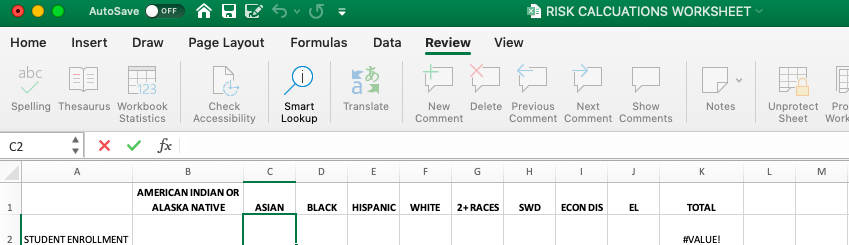 Let’s Calculate!!

Make sure one team member has the worksheet, and the other team members pull up the Attendance section on the School Quality Profiles.
Calculating Dispro:
Resources
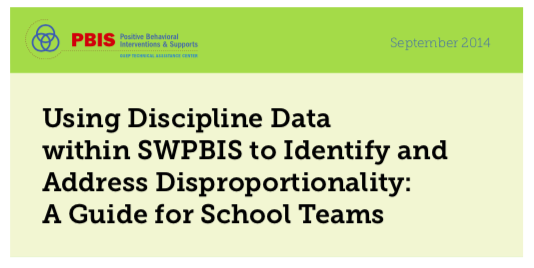 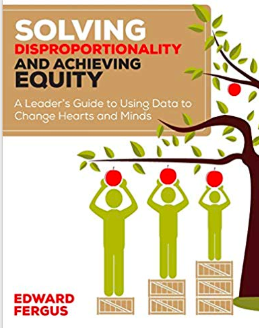 Voicethread:https://voicethread.com/myvoice/thread/13064397/78844938/73313522
Workbook pages:31-35
The Data Science Department
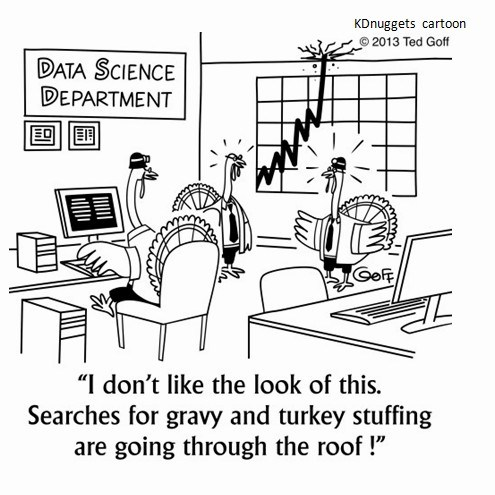 Why universal screening?
Division
School
Is the core instruction sufficient and is it improving?
For which groups (gaps, schools, grade levels) is it working/not working?
What is the efficacy of the tiered interventions?
Is the core instruction sufficient and is it improving?
For which groups (gaps, grade levels, classrooms) is it working/not working?
What is the efficacy of the tiered interventions?
What is the individual growth of our students?
Know the indicators of a good screener
1. Is brief
2. Is predictive
3. Is reliable
4. Provides an awareness of false positives
5. Provides normative data
6. Can be disaggregated
Examples and non-examples
Screening Tools
Not Screening Tools
DIBELS
Oral Reading Fluency
Easy CBM
STAR
MAP
AIMSweb
FastBridge
DESSA
SAEBRS
Quick Phonics Screener
QRI-IV
DRA2
Running Records
Report Cards
Meeting SOL standards
Core curriculum weekly tests on skills that are learned
Let’s talk about high school
The concept of universal screening most typically applies to an early warning system.
There are a lot of data available.
Have the pertinent data been assembled in an accessible format?
Once a group of students who may be at risk have been identified, more information may be needed.
What do we know about students who are new to school?
Examples: School Level
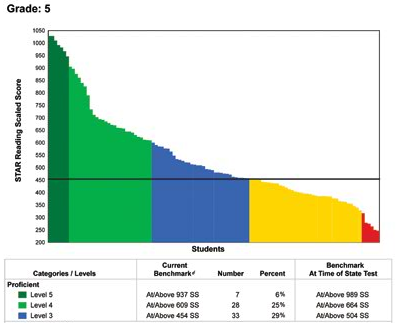 Workbook Page 36
Example: Grade Level
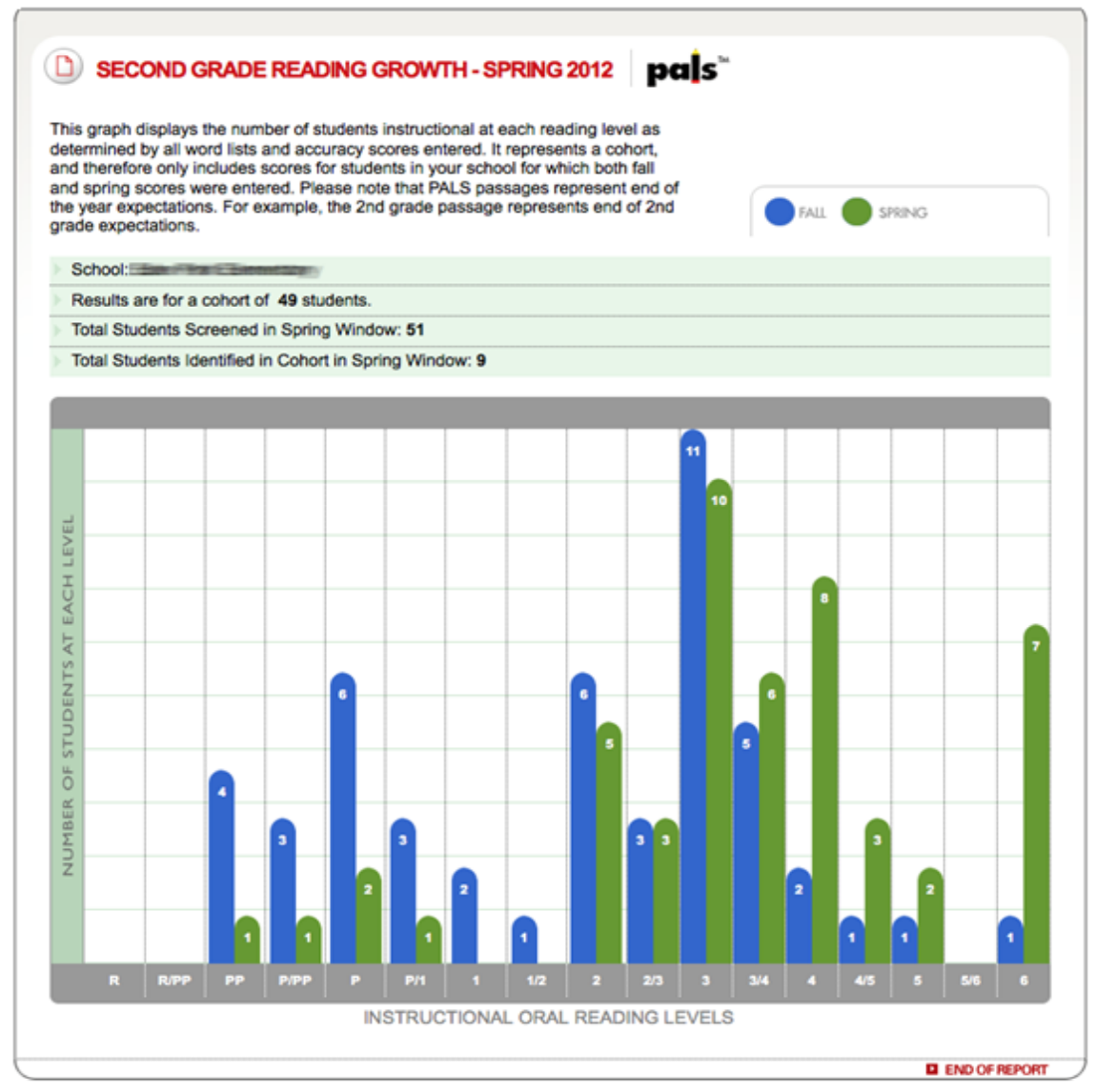 Workbook Page 37
Universal Data
Work Page 37
Moving to the Dashboard
Activity
The next slides are dashboard examples.

You have these in your workbook on pages 38-41.

Keep in mind, the dashboard matches your assessments and context. 

Talk with your team about what you notice and jot down for action planning any ideas these examples might trigger. 

Workbook Pages 38-41
Elementary Dashboard Example
Middle School DashboardBased On Subject
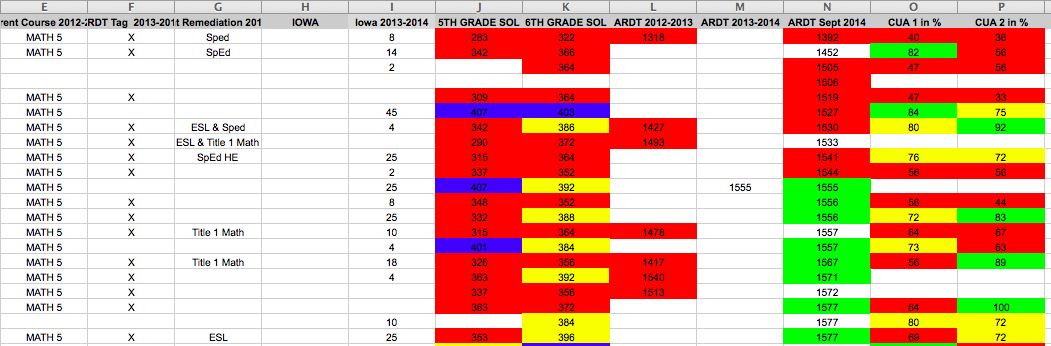 Utilizing the dashboard, the math specialists work with the Tier 1 Team for lesson design based on the data. 
The Tier 1 Team is able to match the behavior data and the reading data on separate tabs of the Excel sheet.
High School Criteria for Tier 1Determine Percentage
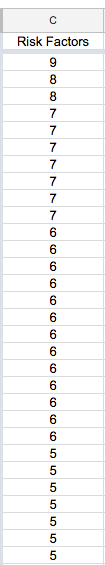 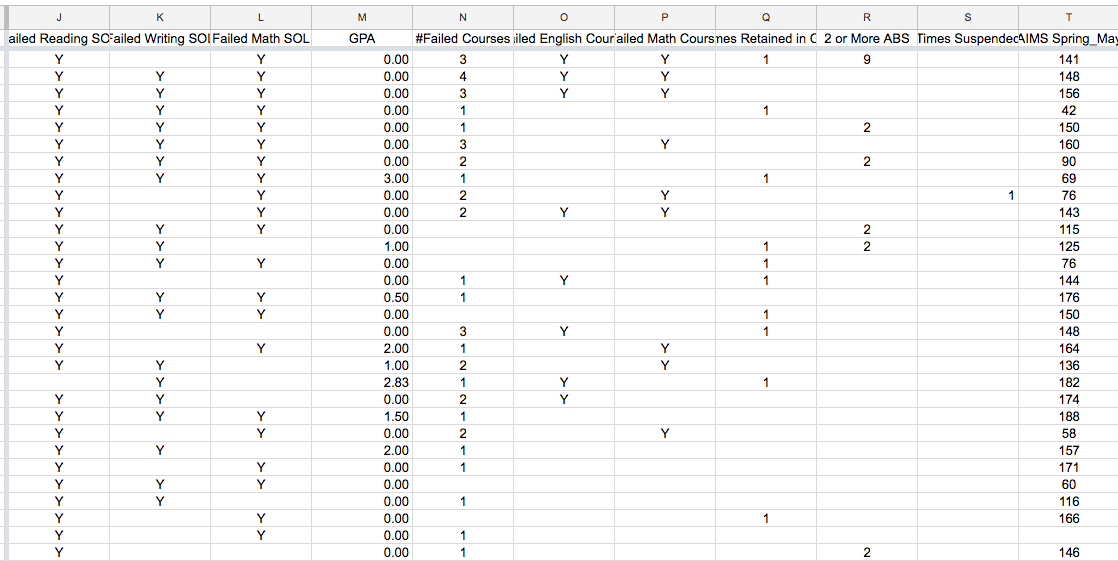 Blue Ribbon High SchoolData Dashboard
What Criteria?
Grades and GPA
SOL
Absences
Tardies
Court Ordered
Discipline Count
Expulsion
Anticipated Diploma
Verified Credits( aggregated by English and Math, etc.)
Common Challenges
There is so much data…what do we look at and when?
We input and collect a lot of data; it’s hard to organize it and share it for analysis.
Our data doesn’t seem to tell us what we need to know.
Different personnel study different data – who’s getting the big picture? 
TIME! Is a tough barrier to collecting and organizing data.
Consider the Research
Activity:
Look over the pages in your workbook on risk indicators.  Talk with your team about how these data sets will impact a data dashboard.

Workbook Pages 24-25
Let’s Practice
Think about your data dashboard. We have a sheet on our table to help guide you. 

If you have a data dashboard: 
What does it look like? 
Did your division IT department provide assistance, if so, how? 
What data do you have? 
What is missing? 
Do you have too much data? 
Who fills it in? 
How are you reporting it? 

If you don’t have a data dashboard: 

What would you like it to look like? 
Do you have any internal resources that can support you in creating a data dashboard? 
What data do you have? 
What data is missing?
Workbook Page 42
Action Planning
What are your written steps on your action plan that are necessary to establish and utilize a data dashboard and data collection process?
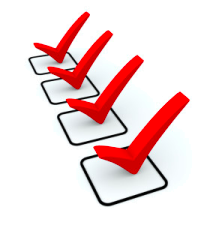 Workbook Pages 9-12
Success!
Can we name the critical components of an effective and efficient data dashboard?

Do we have a written draft or revision of an integrated data dashboard to bring back for school wide discussion? Have we at least identified the critical data points for collection?

Do we have written steps in our action plan that will help us establish and utilize a data dashboard and data collection process?
VTSS - Tier 1New Team Professional Learning
TFI 1.13  Data-Informed Decision Making
You Might Recognize the Following
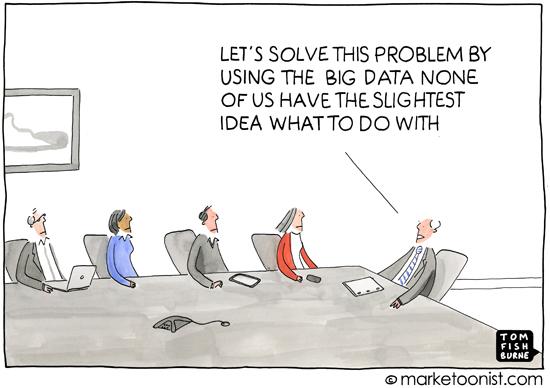 Data-based Decision Making
Academic TFI: Data-based Decision Making
Success Criteria
Success today is measured by:

the completion of a draft of an agenda that has question prompts for discussion of relevant data and includes timelines of these discussions

our completion of a practice example of the data informed decision making process on the VTSS template using our own data for comparison to our own process
Implementation Logic
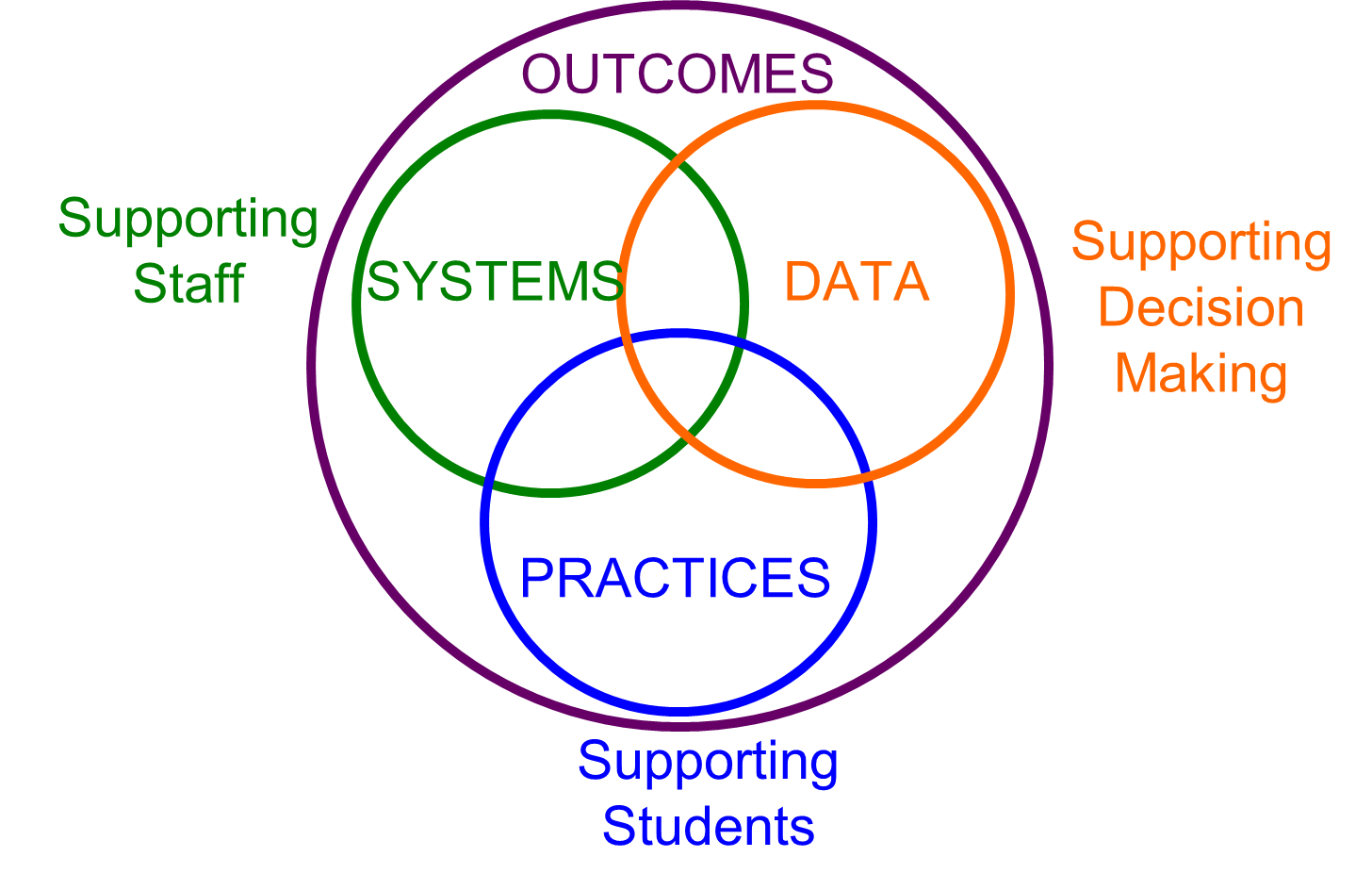 Data Informed Decision Making
HOW WE DECIDE WHAT INSTRUCTION OR SUPPORTS TO GIVE STUDENTS (Tiers)
Data-based Problem Solving Process
Continuum of Instruction & Intervention (Tiers)
HOW STUDENTS RESPOND TO OUR INSTRUCTION AND RELATED SUPPORTS (Data)
Implementation Logic
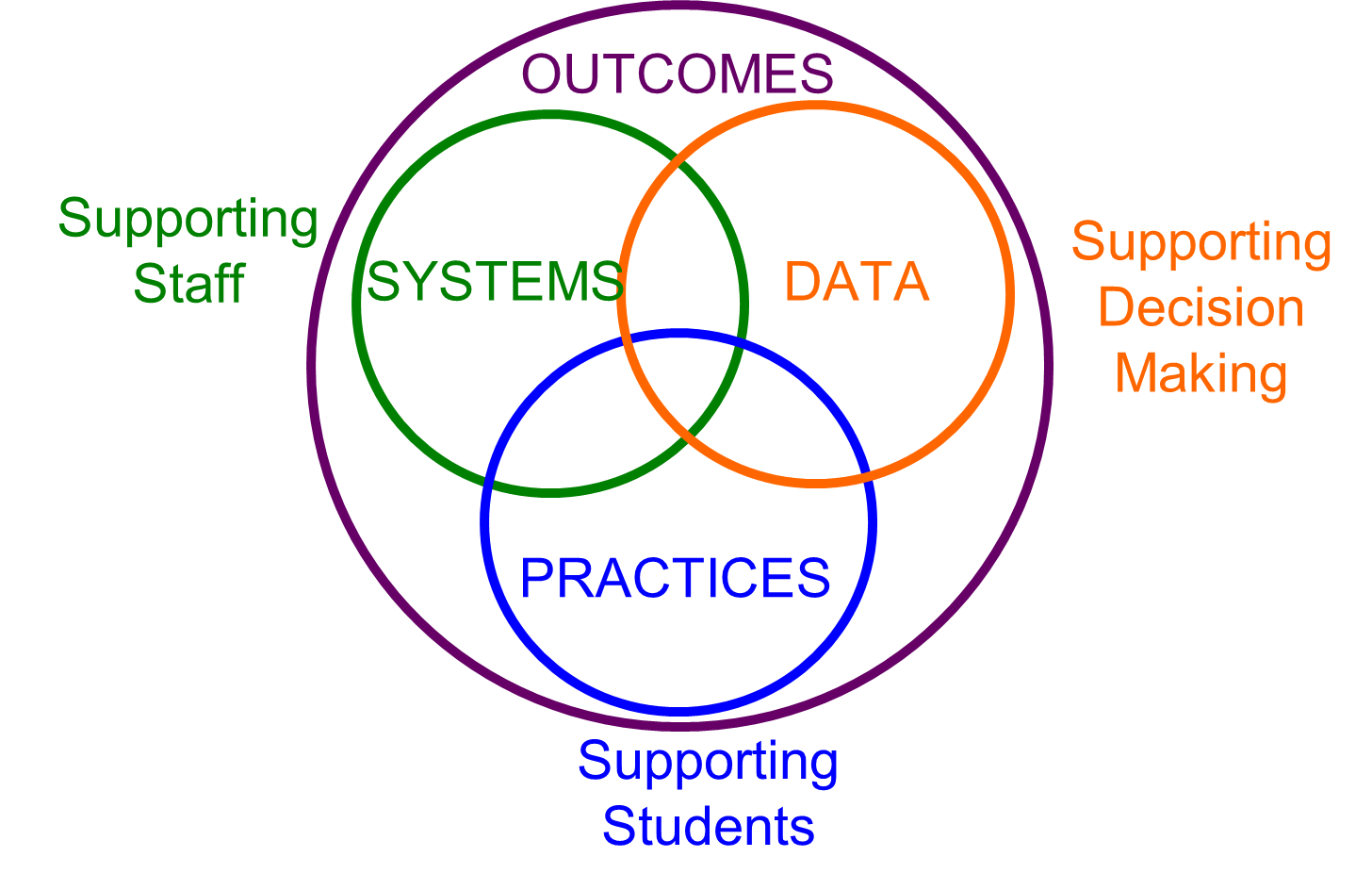 Problem Solving
“If I had an hour to solve a problem I’d spend 55 minutes thinking about the problem and 5 minutes thinking about solutions.” 

Albert Einstein
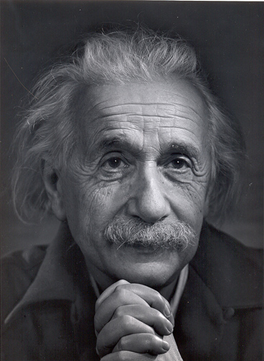 What Teams?
Tier I Team
(plans SW and Class-wide supports
Grade LevelTeam
Content LevelTeam
These Teams Ask...
How healthy is our core instruction for ALL students?

We taught it...did ALL students get it? Who did? Who didn't? If not, why not?
Essential Elements of Effective Teams
Team foundations (roles, schedules, agenda)
Team works to clarify problems and define them with precision - solution focused
Teams should define goals prior to designing solutions
Teams should transform solutions into actionable plans
Teams should regularly monitor fidelity
Teams should adapt solutions based on data
What is a Data Analyst?
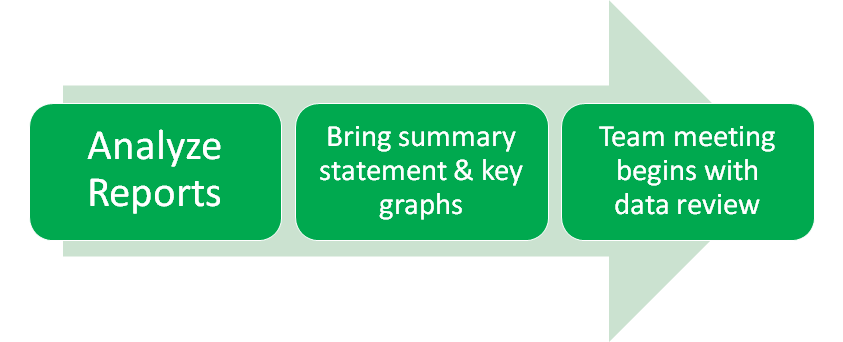 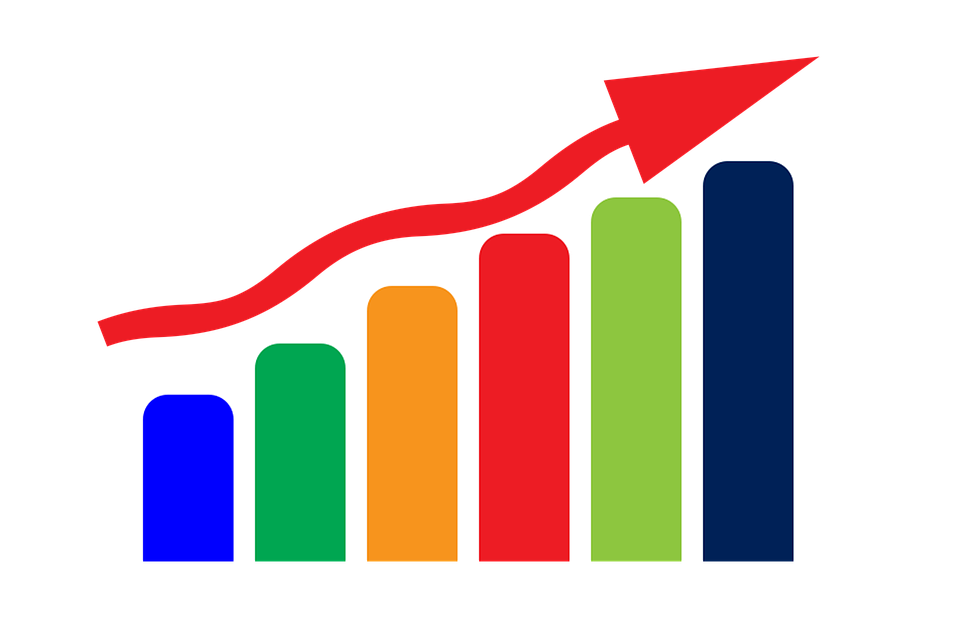 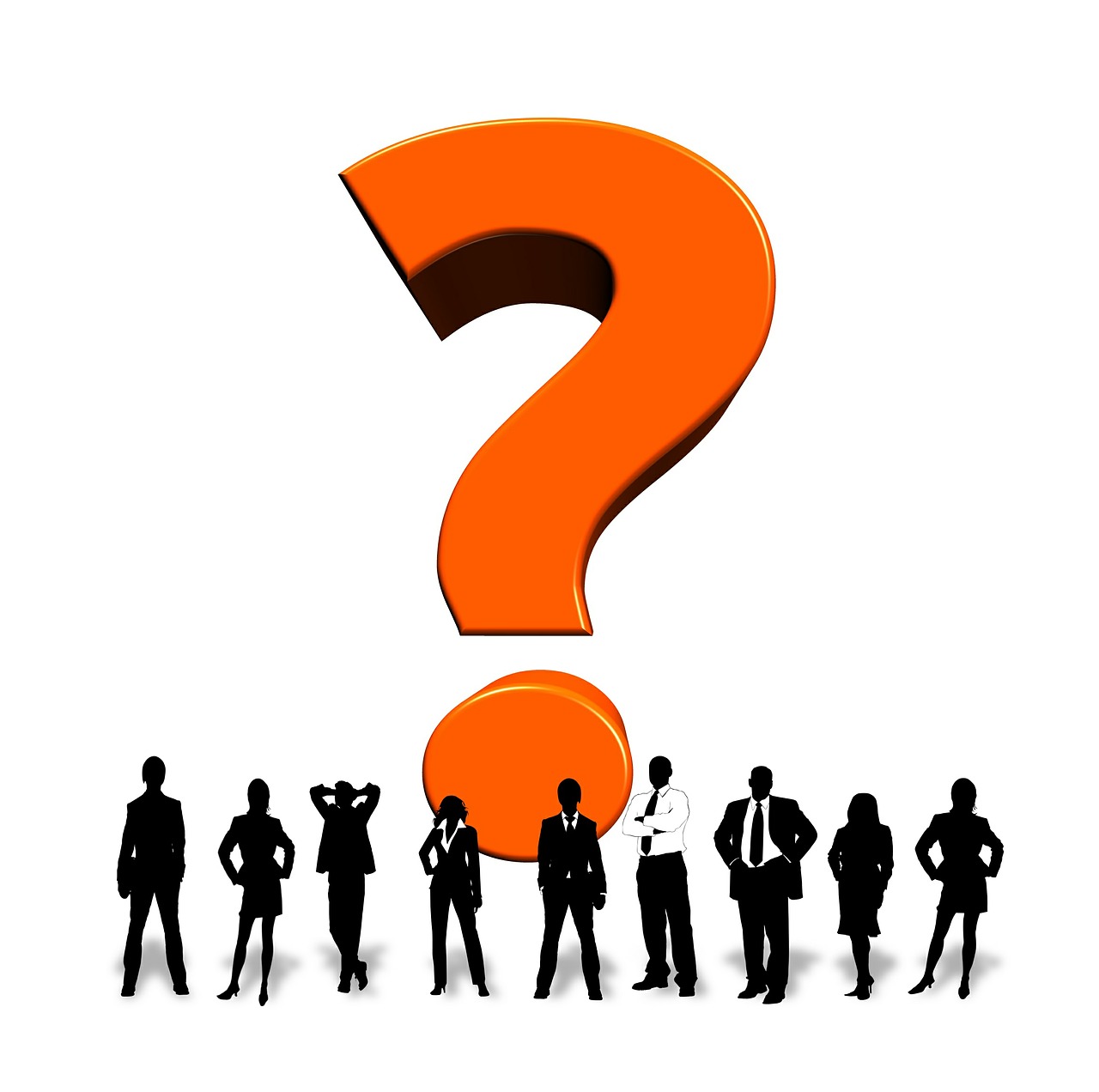 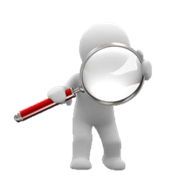 The Role of the Data Analyst
Workbook Page 43
Data Analyst Worksheet
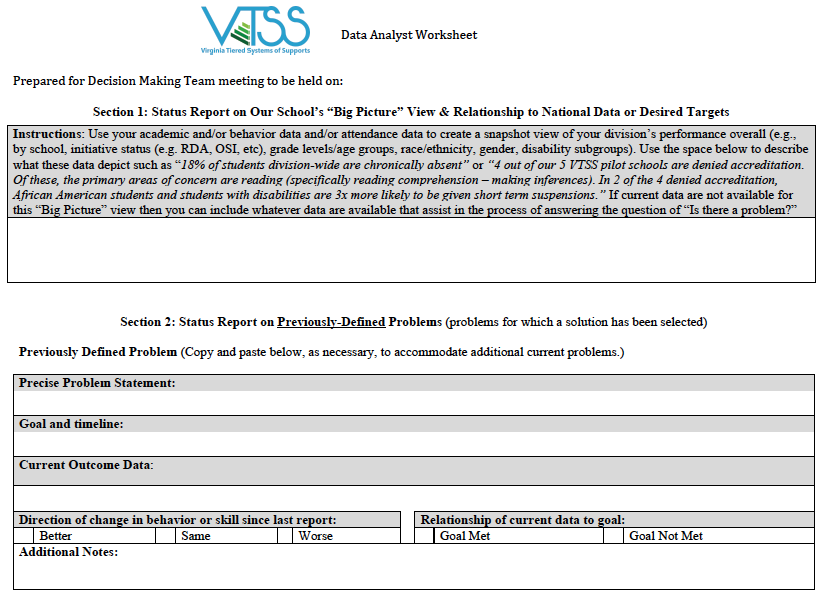 Workbook Pages 44-45
Efficient Agenda
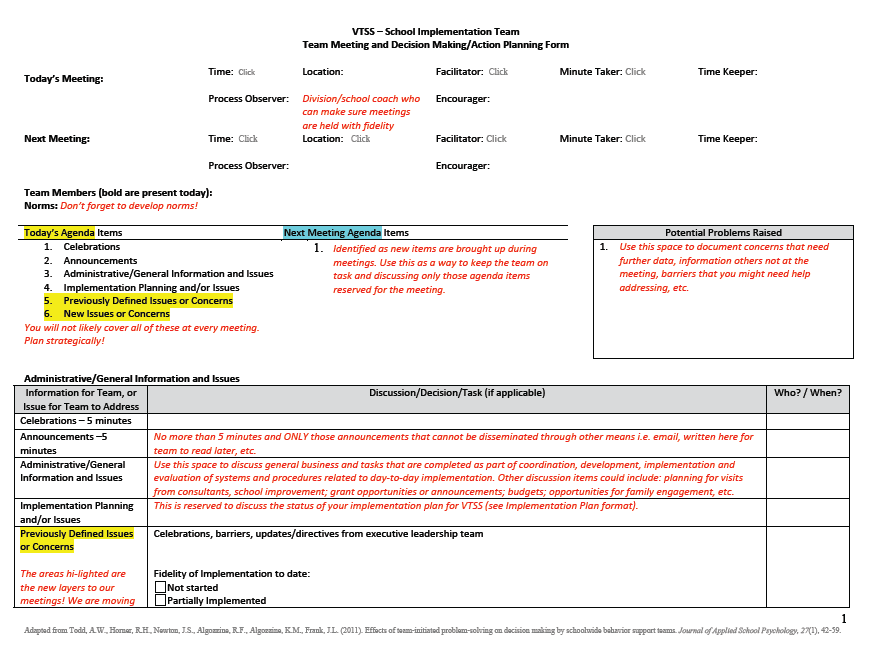 Workbook Pages 48-49
Examples of Team Agendas
You have in your workbook some examples (elementary and secondary) of ways to have a process, or routine and procedure, when you analyze data.  

Review pages 51-59 with your team and decide if your data meetings would benefit from putting a more clearly defined system in place.
Why is it happening? (Elementary)
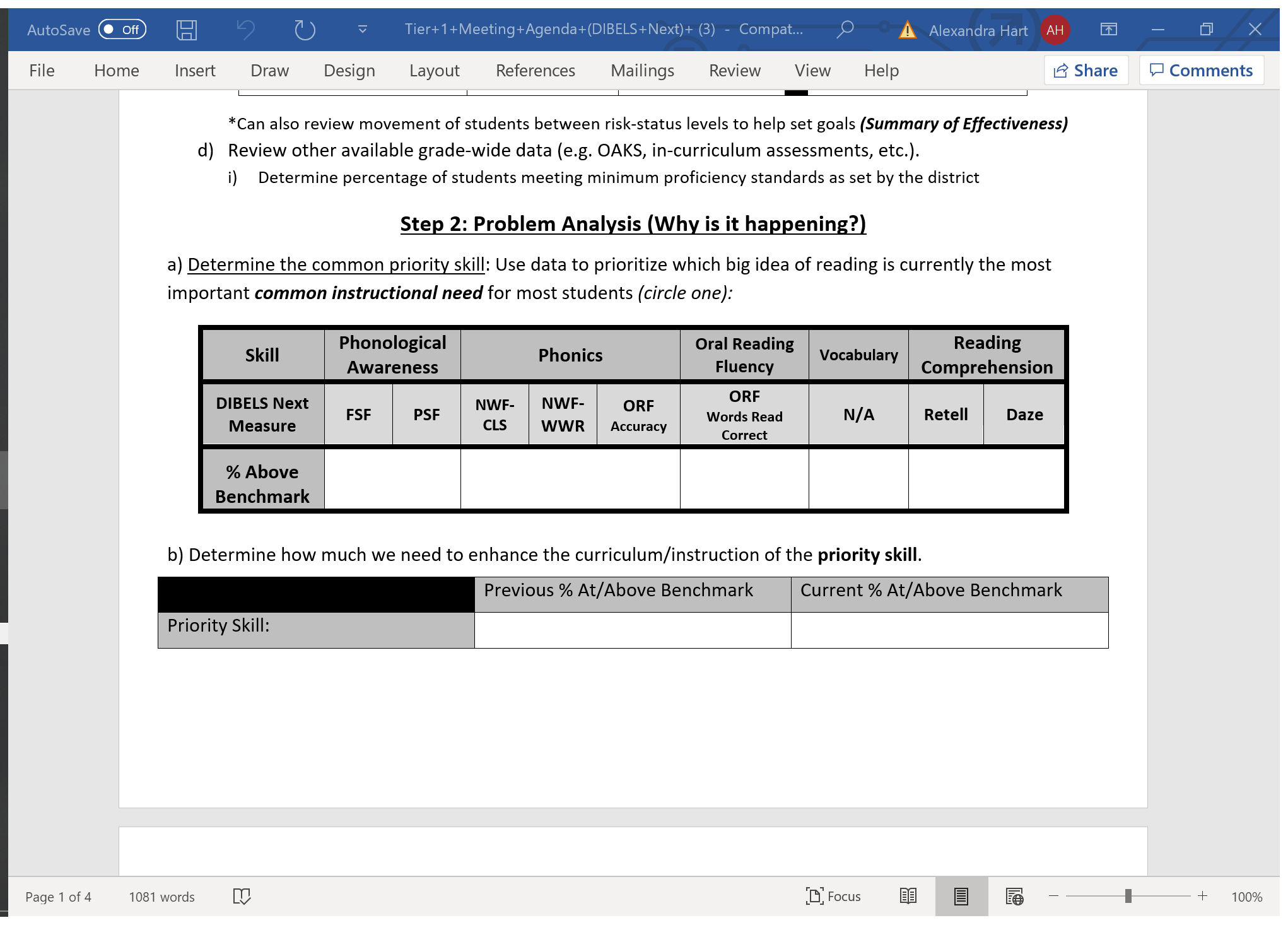 Refer to Worksheet
Workbook Pages 51-54
Why is it happening? (Secondary)
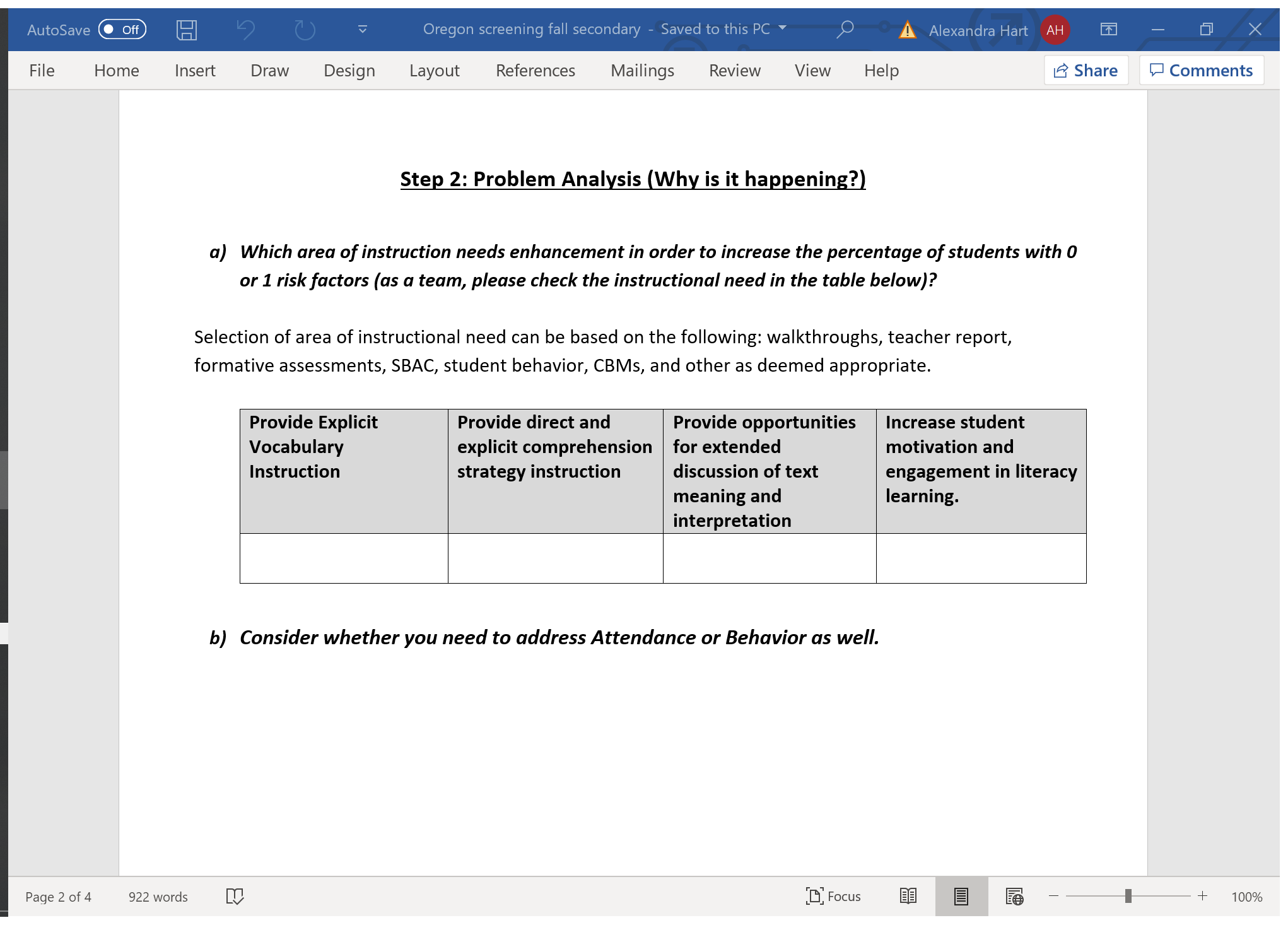 Refer to Worksheet
Workbook Pages 55-58
Progress Monitoring
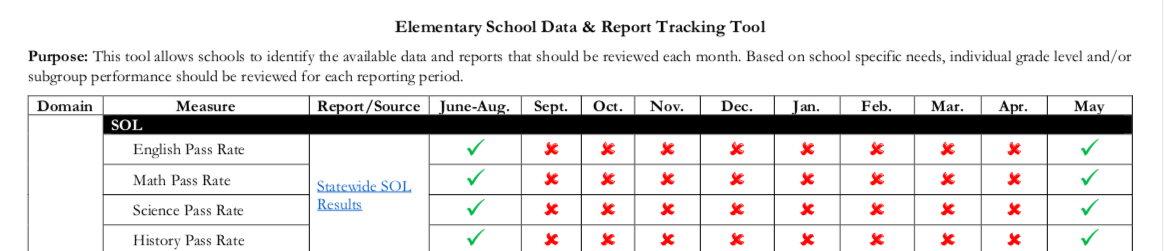 Refer to Worksheet
Instructional Adjustments (Secondary)
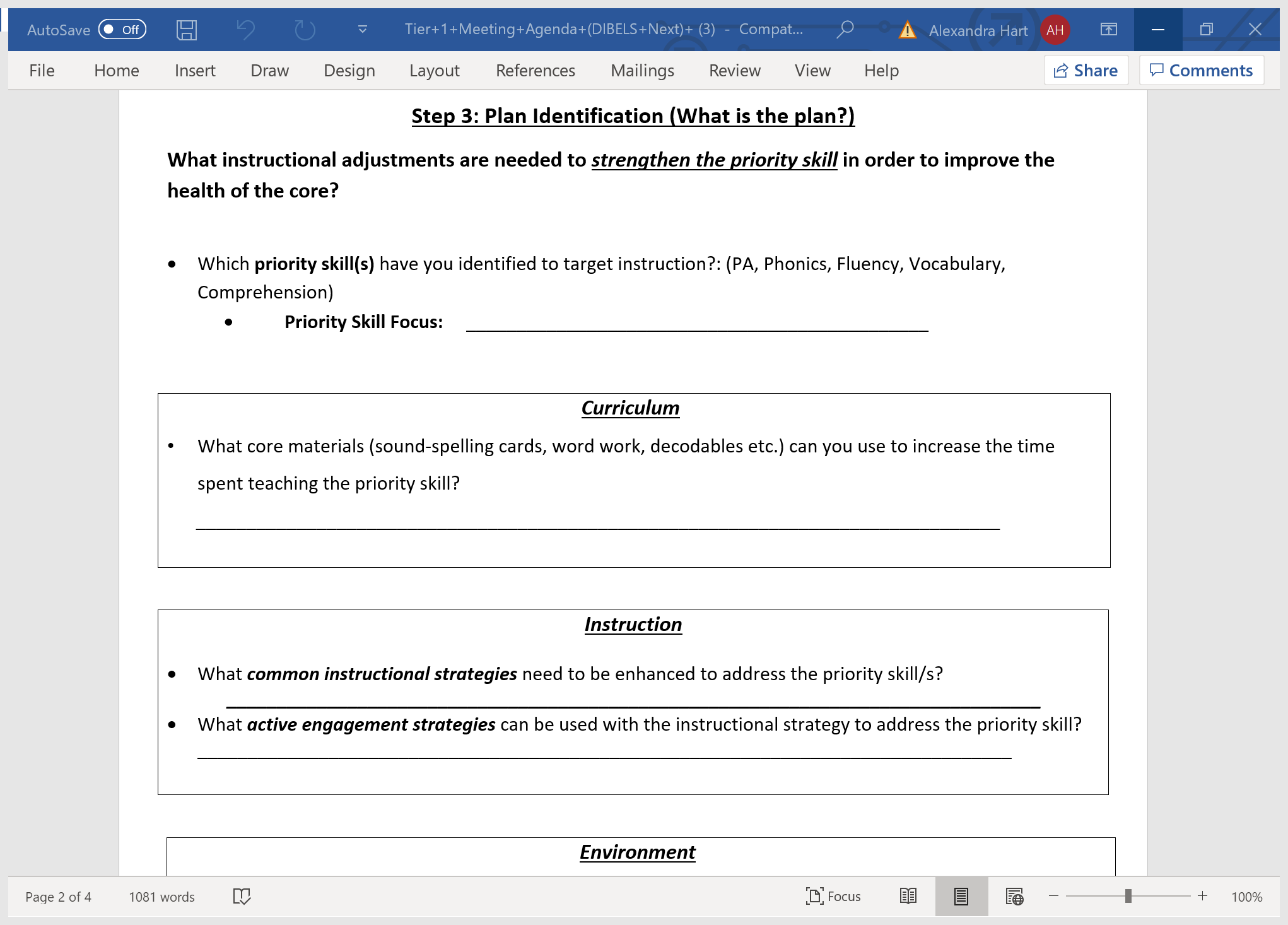 Refer to Worksheet
One More Process Example
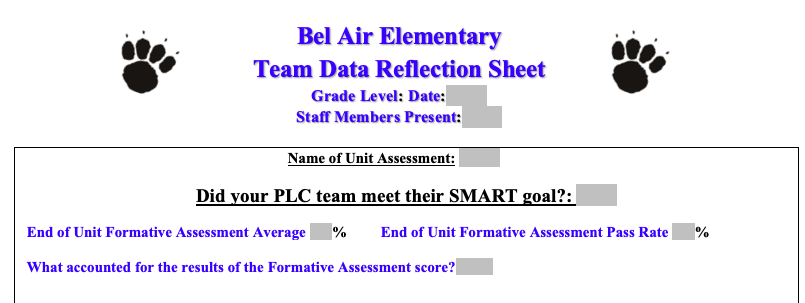 Refer to Worksheet
Workbook Page 59
Where Do we Start?
Efficient Process
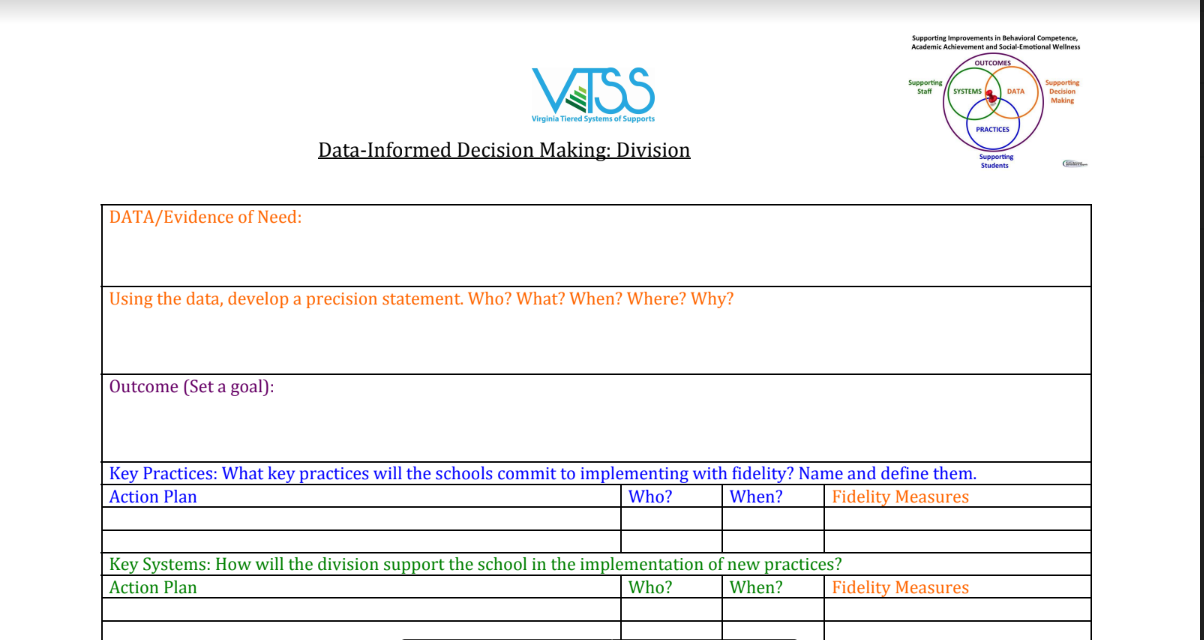 Refer to Worksheet
Workbook Page 13
Your Data Story
Box 1
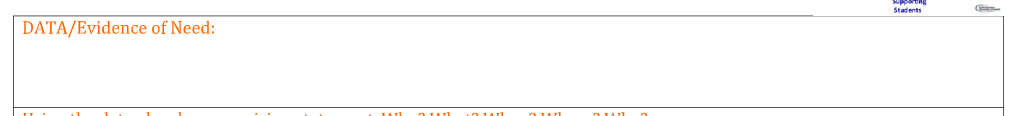 Workbook Page 13 and on your tables
Wrap-Up
Stop - I am totally confused (please write your division name so we can provide coaching support)

Go - I am ready to move on

Proceed with Caution - I could use some clarification on...
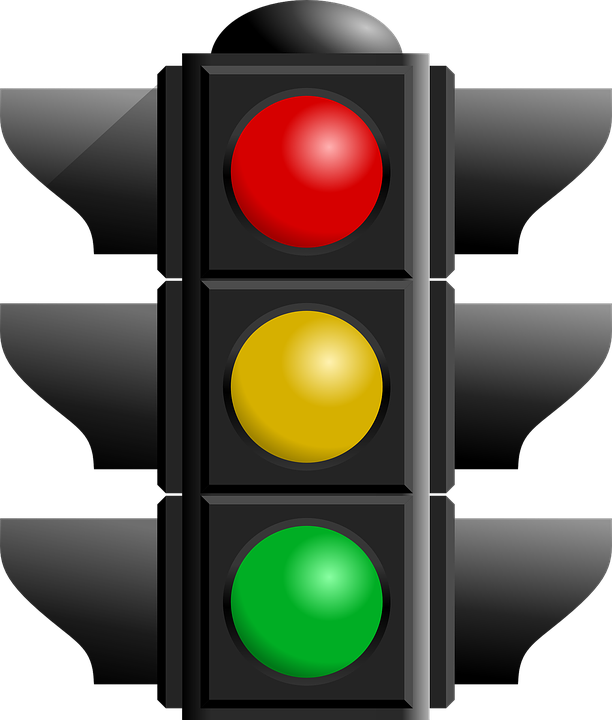 Success!
Do we have written steps in our action plan that will help us establish effective teams processes? 

Do we have a clear picture of our data story and needs?
[Speaker Notes: Rick: 95-111

Intent: Review


Trainer Talking Points:



Training Activities: 

You can do a stand up/sit down...or have them use yes/no cards...etc.]
Identify Problem with Precision
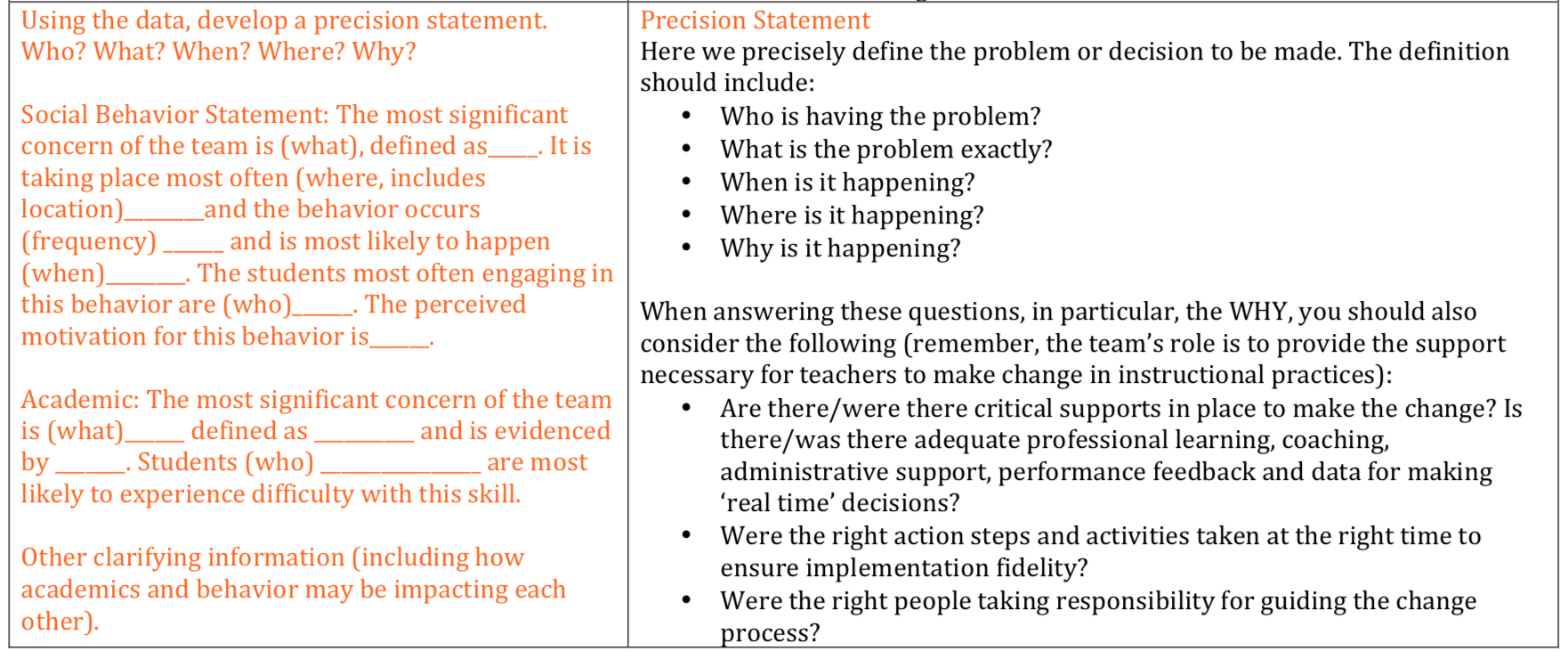 ON YOUR TABLES
Identifying Problems/Issue
What question to answer
Do we have a problem?
What questions to ask of level, trend, peaks
How do our data compare with last year?
How do our data compare with national/regional norms?
How do our data compare with our preferred/expected status?
If a problem is identified, then ask
Do we need any additional data to make a good decision?
Have we considered root causes and “bigger” issues (i.e. Mental Wellness, Poverty, Race/Ethnicity, specific groups of students)?
Ask the RIGHT Questions!
Academic
Behavior
SAME QUESTIONS!
What is the problem?
Are school wide learning supports appropriately matched to student needs? (Why?)
Are resources and assistance provided to educators for implementation fidelity? (Why?)
Is the problem in one or more subject area, grade, classroom and/or sub-group? (Who? Where?)
For each  area identified, do we have enough information to make some curricular or instructional decisions? (Where?)
Is there a need for strategic differentiation of core? (When?) 
Is there a small group of students that need to be referred to advanced tiers for further inquiry? (Who?)
Are accommodations and modifications at core being implemented with fidelity and are they well matched to manifestations of the disability? (Why?)
What is the problem behavior?
How often is the problem happening?
Where is the problem happening?
Who is engaged in the behavior?
When is the problem most likely to occur?
Why is the problem sustaining?
DIFFERENT LENS!
TELL THE STORY
Compare “The Story” to what is typical?
What is the mean/median? 
What should we expect?
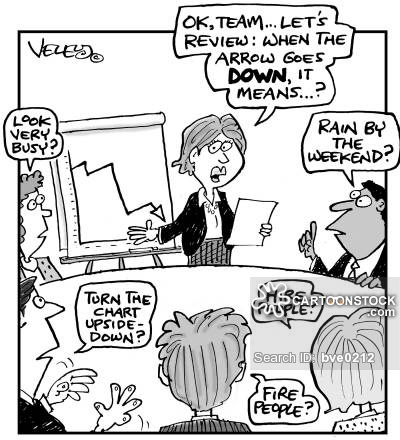 Compare “The Story” to what is possible?
What does “ideal” look like?
What are our success criteria for ALL students?
Compare “The Story” to what is needed?
What is the goal?
What is the standard?
Don’t forget WHY?
Ecological Factors
(Comprehensive Inclusion of Hypotheses)
Workbook Page 60
Class-wide Issues: Behavior DataConsider…
Were matrix and lessons taught with fidelity?
Were students engaged with instruction?
Does the class need strategically spaced practice and reinforcement?
Is the acknowledgement system utilized fully?
Are there any barriers to implementing PBIS core curriculum?
Are there any patterns in hypothesized functions of behaviors?
Could academic issues be contributing to behaviors?
Class-wide Issues: Academic DataConsider…
Is the teacher adhering to the curriculum?
Is the teacher following the pacing guide?
Is this class a homogeneous group of achievers
Did the students master the prerequisite skills
Instructional environment:  Academic engaged time?  Student responses accurate or provided corrective feedback?
Moving to Precision
The most significant concern of the team is tardiness and class disruption defined as talking out, moving around the room and “playing” with materials. This is most likely to happen in 7th grade at the beginning of a block during “bell ringers”. It is hypothesized that this is to avoid the task. Further observational data reveal that the bell ringers are typically paper pencil tasks that are at students’ frustration vs. instructional level.
Precision Statement Behavior
The most significant concern of the team is disruption, disrespect, and inappropriate language that is taking place most often in the cafeteria. There has been an increasing trend in these behaviors during the first 3 months of school - 17 students have 5 or more ODRS during all lunch periods (10:50 am to 12:25 pm).
We think students are engaging in this behavior to gain adult attention. It appears that students are being reinforced when staff argue back and forth the students.
Precision Statement Academic
The most significant concerns of the team are the academic outcomes in World History and Geography.  On the last SOL 30% of all students failed. This seems to be specifically a confusion of the understanding the cause and effect of events. Of the 30% of students who failed, 25% were Hispanic males in 9th grade.
After review of teacher walkthroughs 40% of students were disengaged during whole group instruction.
Workbook Page 48
Data Informed Decision Making Example
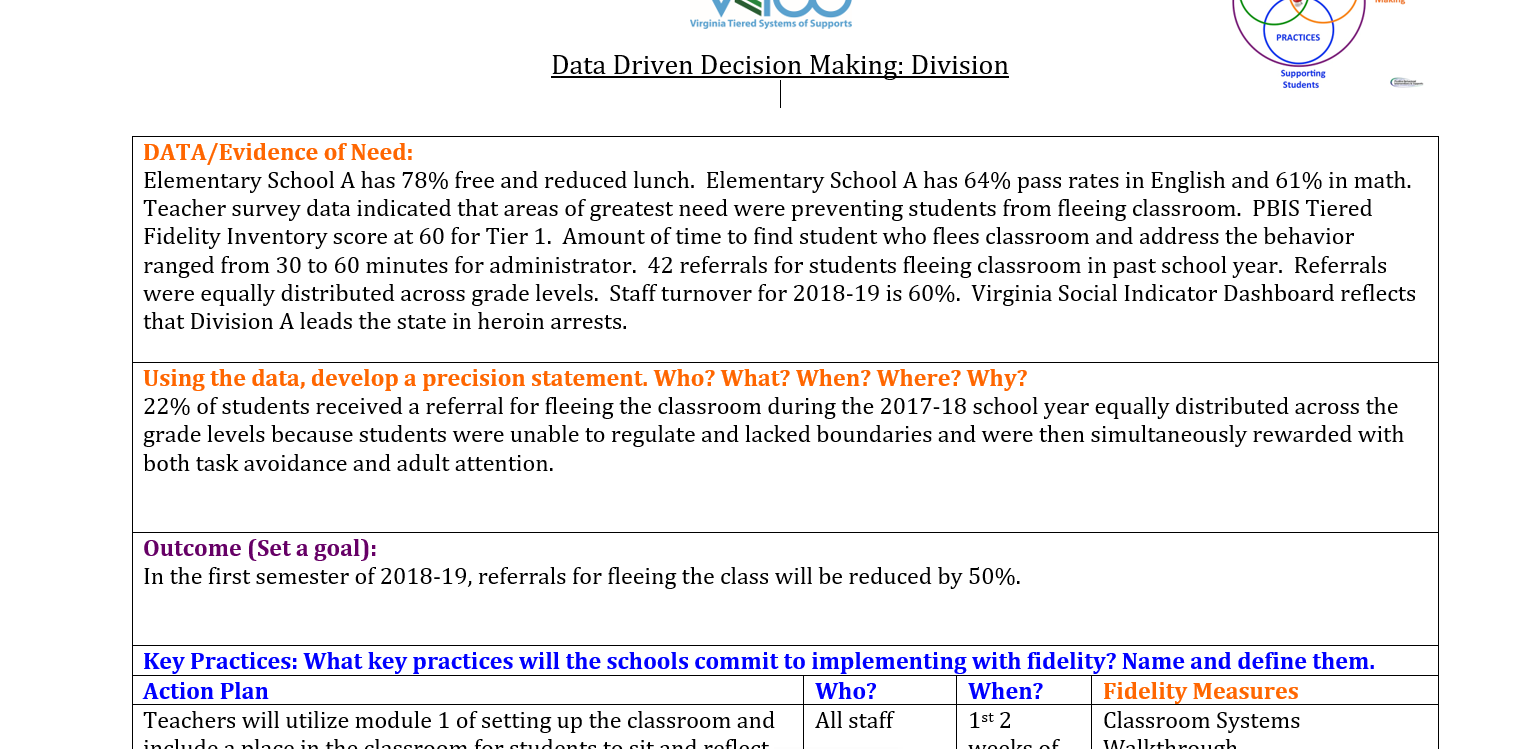 Moving to Precision!
Using your data, create a precision problem statement.
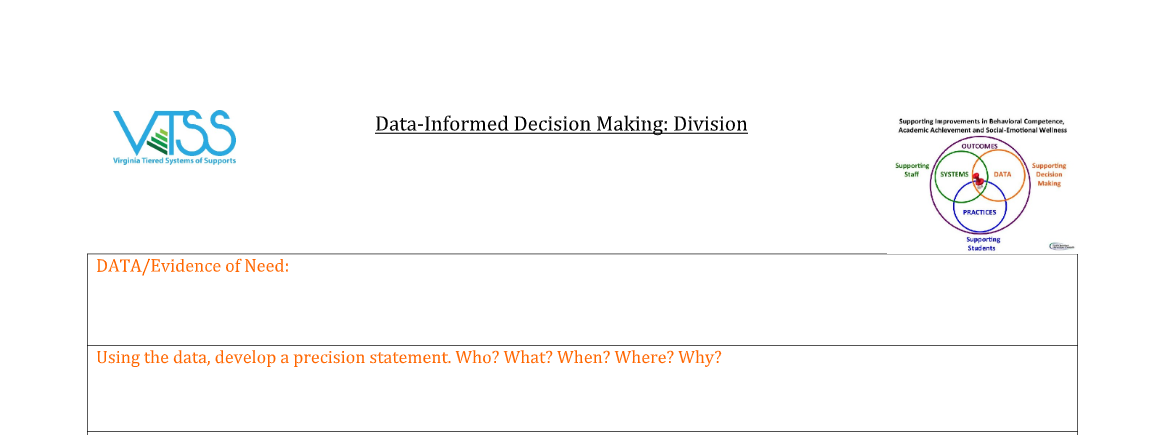 Workbook Page 13
Identify Goal for Change
Outcome (Set a goal):
Set a goal that is achievable, time bound and has explicit criteria for success.
Outcome (Set a goal):
Is your goal SMART? (Specific, Measurable, Achievable, Realistic, and Timely)
Workbook Page 57
Identify a Measurable Goal
Goals allow you to analyze, monitor, and adjust professional practice.
Reduce hallway ODRs by 50% per month (currently 24 per month average) or increase 2nd grade fluency to 90% accuracy with by the winter benchmark
Specific? 
Measurable?
Achievable?
Relevant?
Timely?
Goal
By when?
What?
Office Discipline Referrals rates for disrespect will be at or below the national median for our school size by April of this school year and will remain at or below this level for the remainder of the school year.
Referral rates for aggression on the playground will reduce to one or fewer each week (.20 per day) among 5th grade students and will stay at this level for the rest of the school year.
Reading assessment data for students in literacy intervention group performance will move from High to Low Risk status by the Winter benchmark and will be at this level or move to “No Risk” levels by the Spring benchmark.
Referrals for tardiness among ninth graders will reduce by 50% by our March meeting and will continue to decrease across the next 3 months until there are no more than 2 per month for 3 months.
Moving to Goal Setting!
Based on your precision statement, identify a goal.
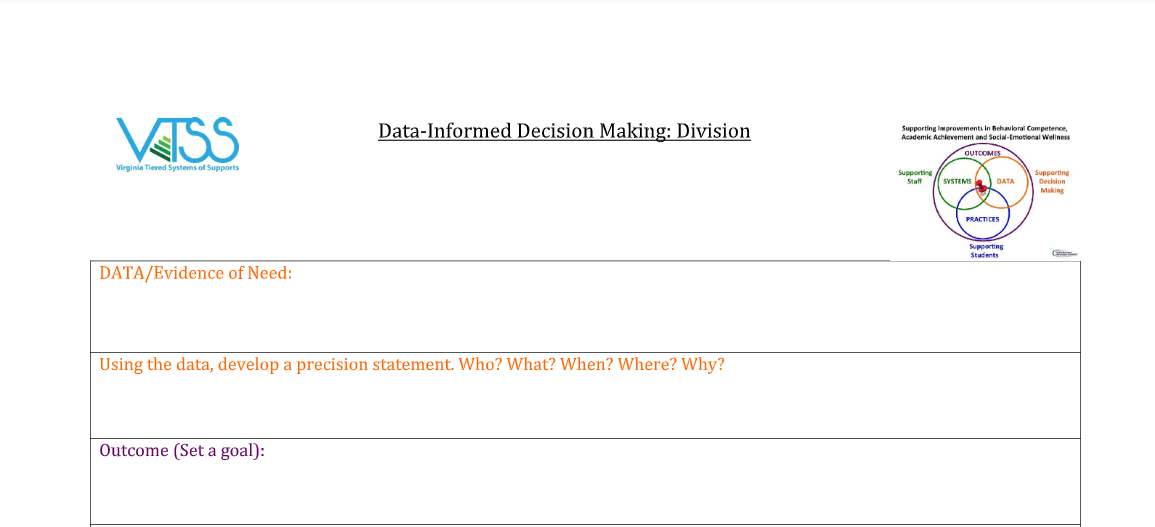 Workbook Page 13
Develop Solutions for Practices
Sheet on Tables
Solutions - Behavior
Workbook Page 62
Solutions - Academic
Workbook page 64
Let’s Practice
Using your own data use the Solution Development table in your workbook for academic and behavior to identify solutions. 

Remember, you should have created your precision statement around this
Workbook Pages 62-65
Decide Your Evidence Based Practice!
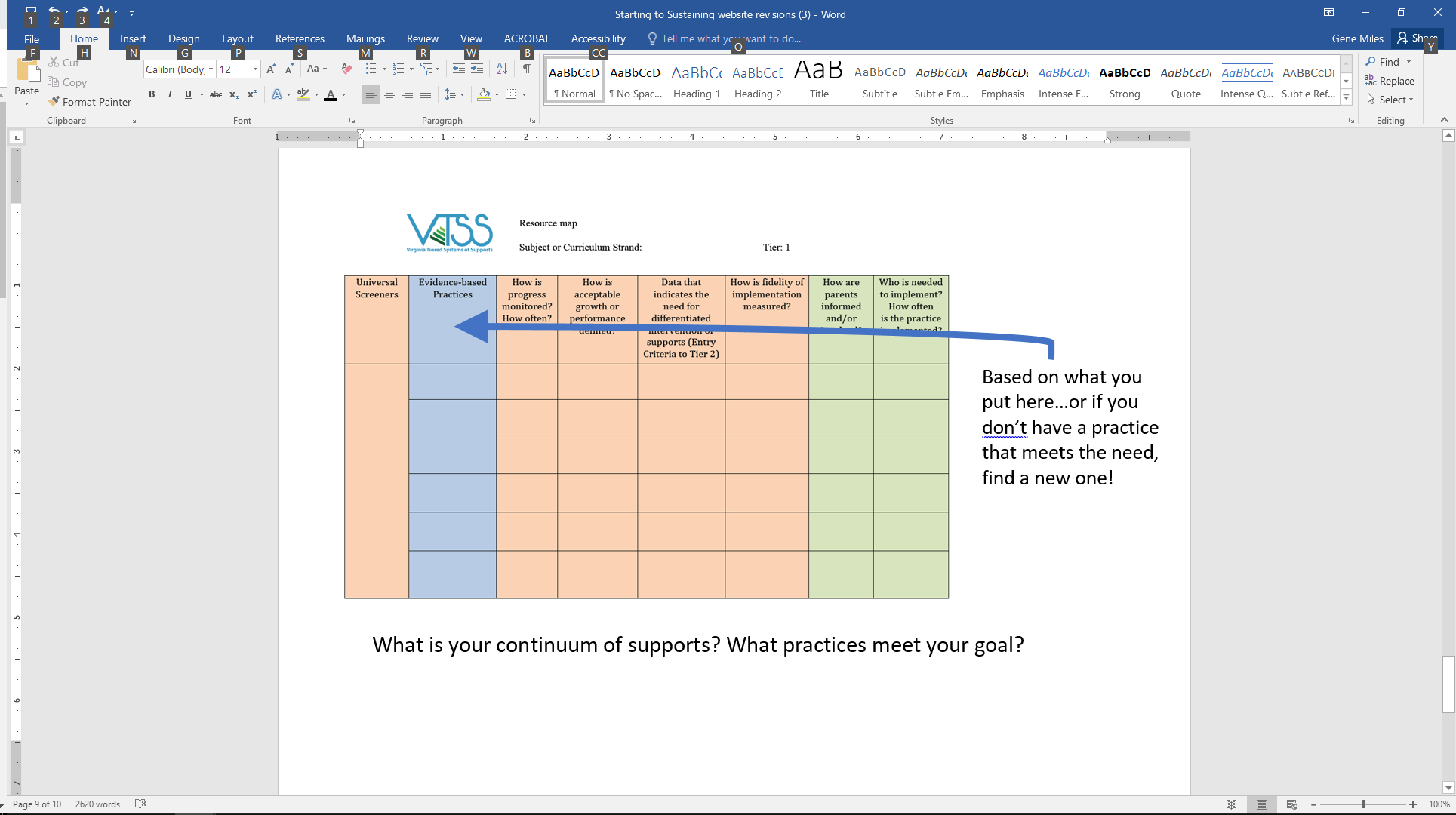 Workbook Page 66
Improving Attendance Requires a Tiered Approach That Begins With Prevention
TIER III
Students who missed 20% or more of 
school (severe chronic absence)
High Cost
Intensive case management with coordination of public agency and legal response as needed
Provide personalized early outreach
Meet with student/family to develop plan 
Offer attendance Mentor/Buddy
TIER II
Students missing 10-19%  (moderate chronic absence)
TIER I
All students
Recognize good and improved attendance
Educate & engage students and families  
Monitor attendance data 
Establish positive and welcoming school climate
Identify and address common attendance barriers
Low Cost
There Are Ways to Find New Practices!
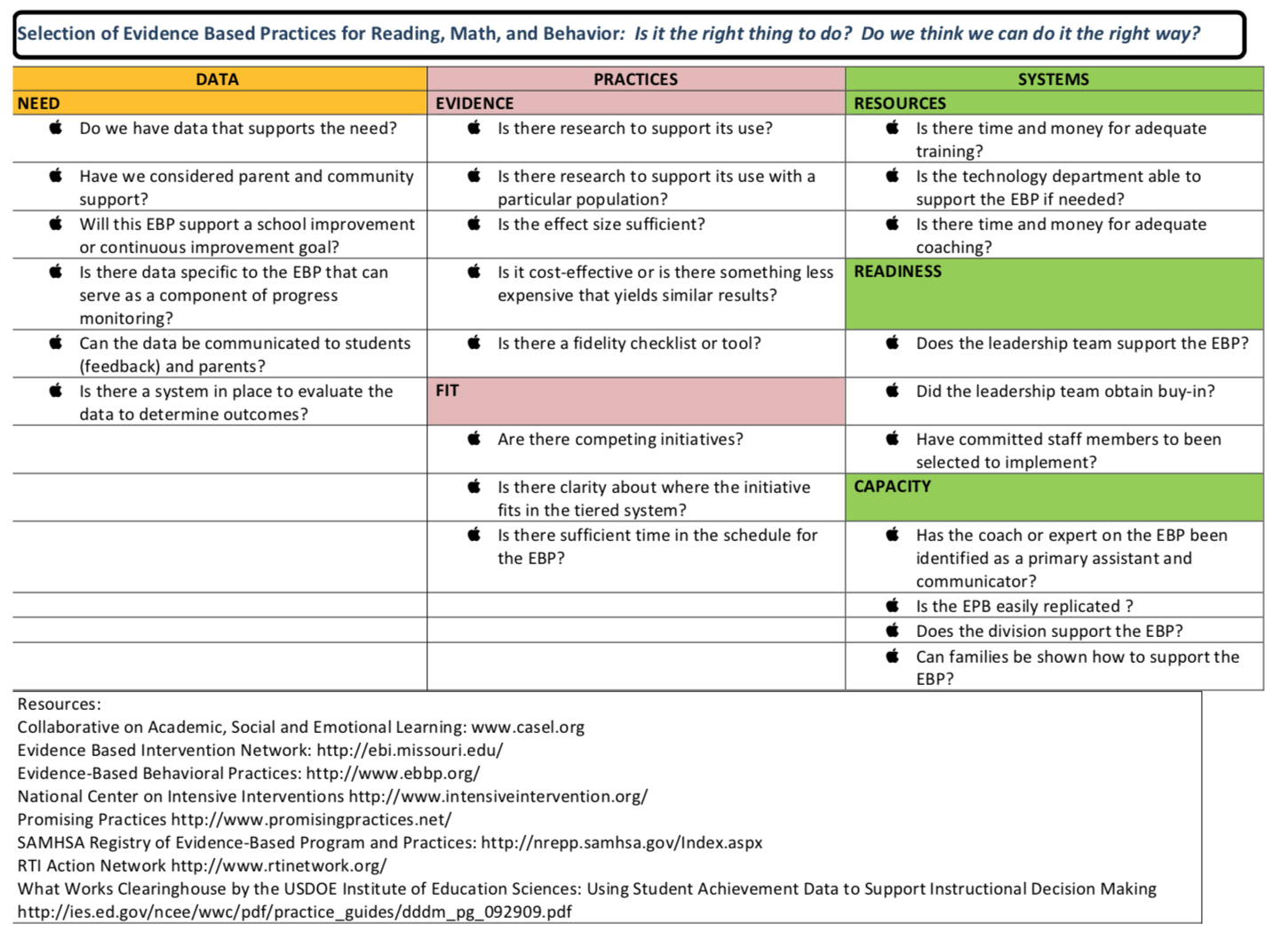 Workbook Pages 67-68
Identify your Key Practices
What key practices will your school commit to implementing with fidelity? Name and define them.
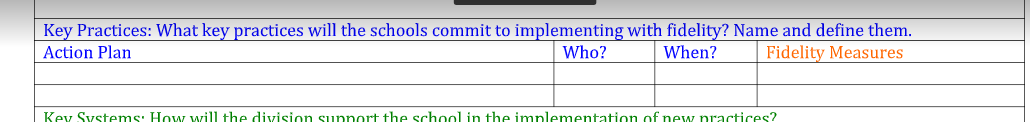 Workbook Page 13
When Student Learning is our Compass
“Right” actions identified.
Actions improve learning. 
Midstream adjustments  are possible.
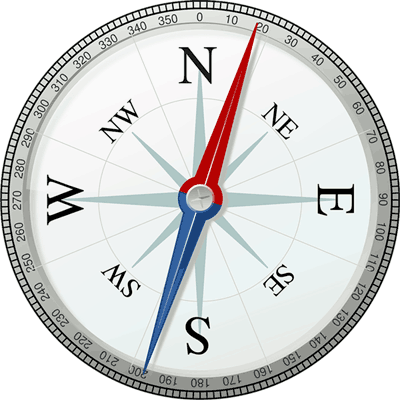 Remember!
Selecting something that is likely to work is a good first step, but once something is implemented, the most important function of leadership is ensuring that desired outcomes are reached and sustained over time.
Develop solutions for systems
How will the team support the school in the implementation of new practices?
Systems
Can include
What do you have?
Professional learning
Coaching 
Performance feedback
Critical friends groups
Lesson study
PLCs
Data meeting structures
Your Data Will Tell You Where to Focus!
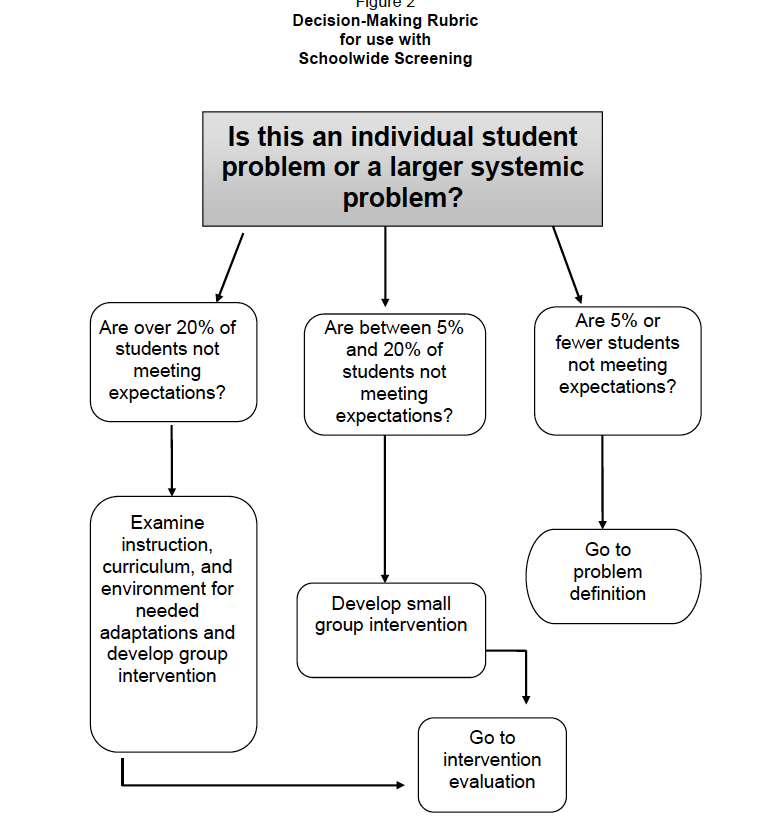 Workbook Page 69
Progress Monitoring
Data/Progress Monitoring
Data/Progress Monitoring
Did we do what we said we would do? With fidelity? Outcomes? Are we making progress?
Be sure to include fidelity AND outcome data. We cannot begin to assess outcomes if we have not implemented with fidelity.
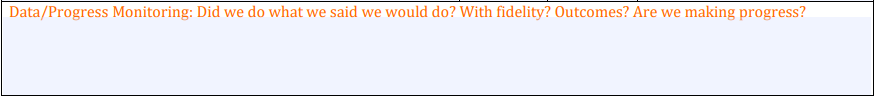 Decision Rules
Decision rules allow us to use data to plan our actions and determine practices.
Decision rules allow for more equitable decisions
Decision rules allow us to move students more quickly into higher tiers of support
Decision rules allow us to organize our resources more efficiently
Remember…
Decision Rules
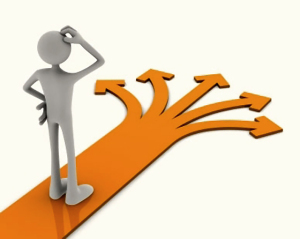 Decision rules help us to understand when to get curious about what is happening with instruction. When do we change course? Add a layer of instruction? Make environmental changes?
Let’s think about what makes 
sense in your context!
Workbook Pages 22-23
Develop solutions for systems
How will the team support the school in the implementation of new practices?
Action Planning
Do we have written steps that will help us establish effective team processes? 
Do we have a data analyst? 
Do we have a school wide problem solving process in place? 
Do we have a clear picture of our data story and needs? 
Have we resource mapped our practices?
Do we have data decision rules in place? 
Do we have a system in place to select evidence-based practices?
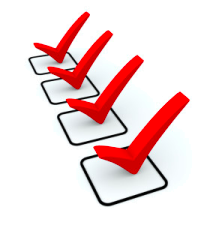 Workbook Pages 9-12
VTSS - Tier 1New Team Professional Learning
TFI 1.14  Fidelity Data
SELF STUDY
1.14 and 1.15 of TFI
1.14, 1.15a, and 1.15b of A-TFI
HOW WILL WE KNOW THAT WE:1. Did what we said we would do?2. Checked to see that it worked3. Shared it with stakeholders
Professional Learning Roadmap
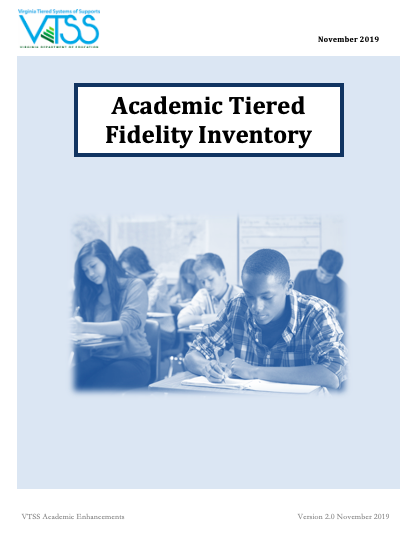 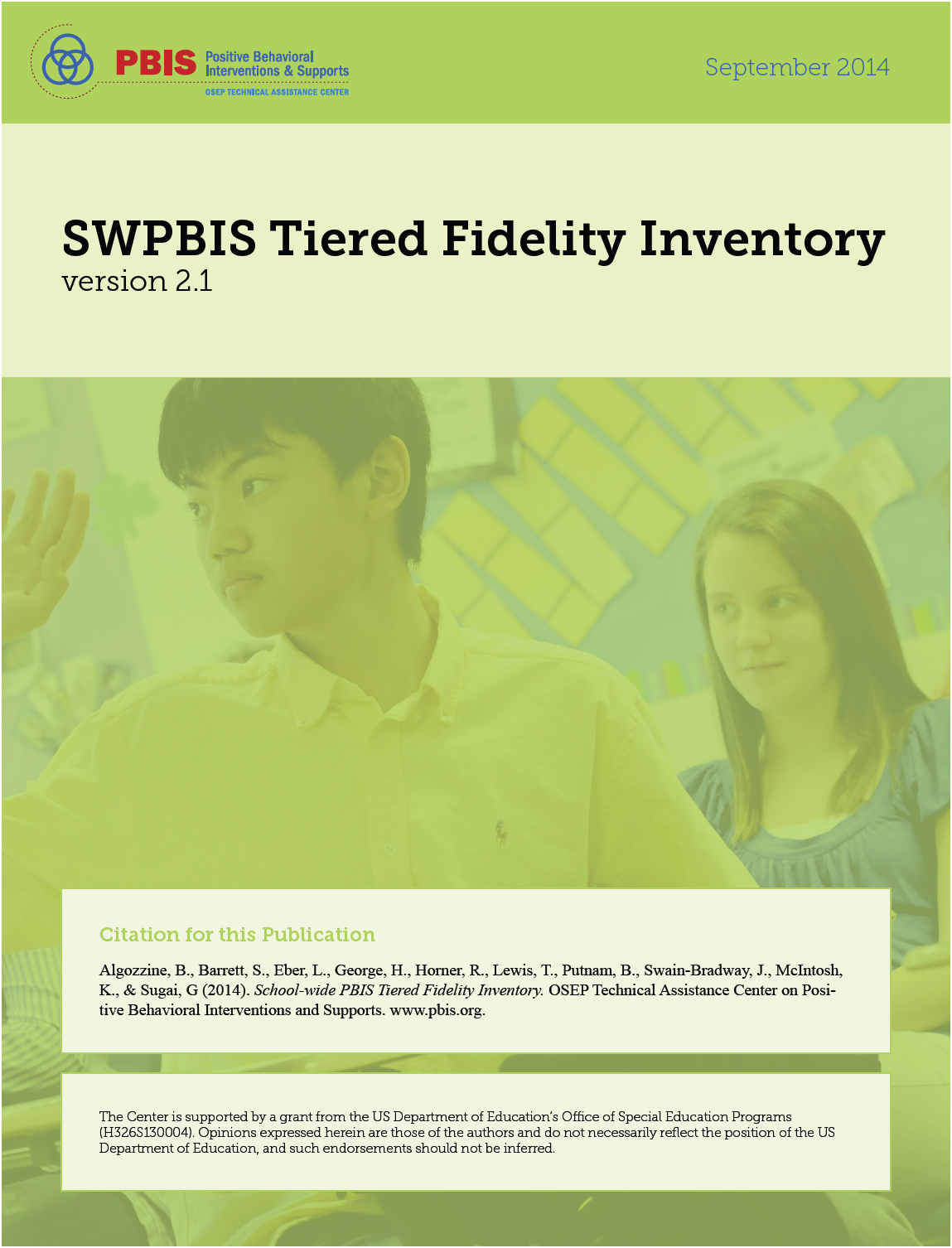 Fidelity
Workbook page 4-5
Fidelity Academic TFI
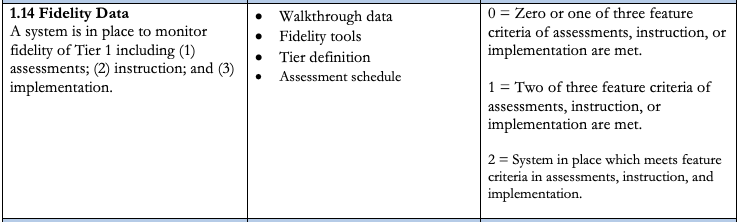 Workbook page 6-8
Success Criteria
Success today is measured by:

written steps in our action plan for how we will bring this process back to our division/schools

written steps in our action plan for sustaining our current decision making process if it meets our needs or steps to revise our process for effectiveness and efficiency
Let’s Get Started...
There is a simple way to think about fidelity: did we do what we said we would do in the way it was meant to be done? 


When we think about fidelity in education, we can consider 3 categories:

1.Implementation
2.Instruction
3.Assessment
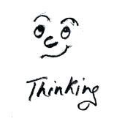 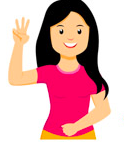 Fidelity of Implementation
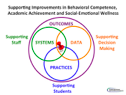 We have a plan to implement tiered systems in our building, but are we doing it? 
So, for example, do we have teams
set up that communicate with one 
another?  Does our schedule allow for time to teach the schoolwide expectations?  Are coaching plans written?  Do we plan and document ways to engage families?
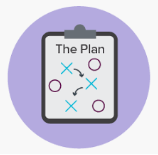 Good News on Implementation!
Research tells us how to implement effective and efficient tiered systems of supports.



This is mapped out for you and reflects what you have already been doing!  

Here are two measures of implementation fidelity:
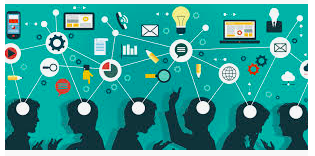 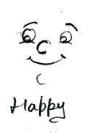 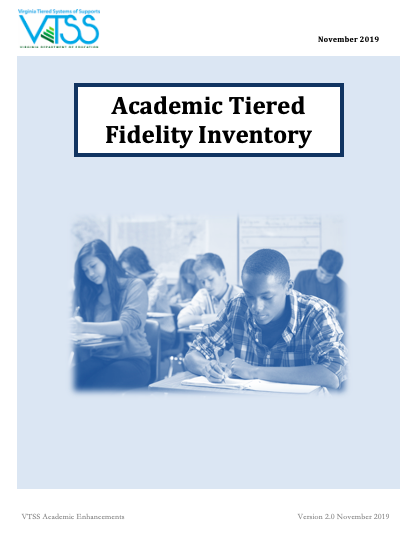 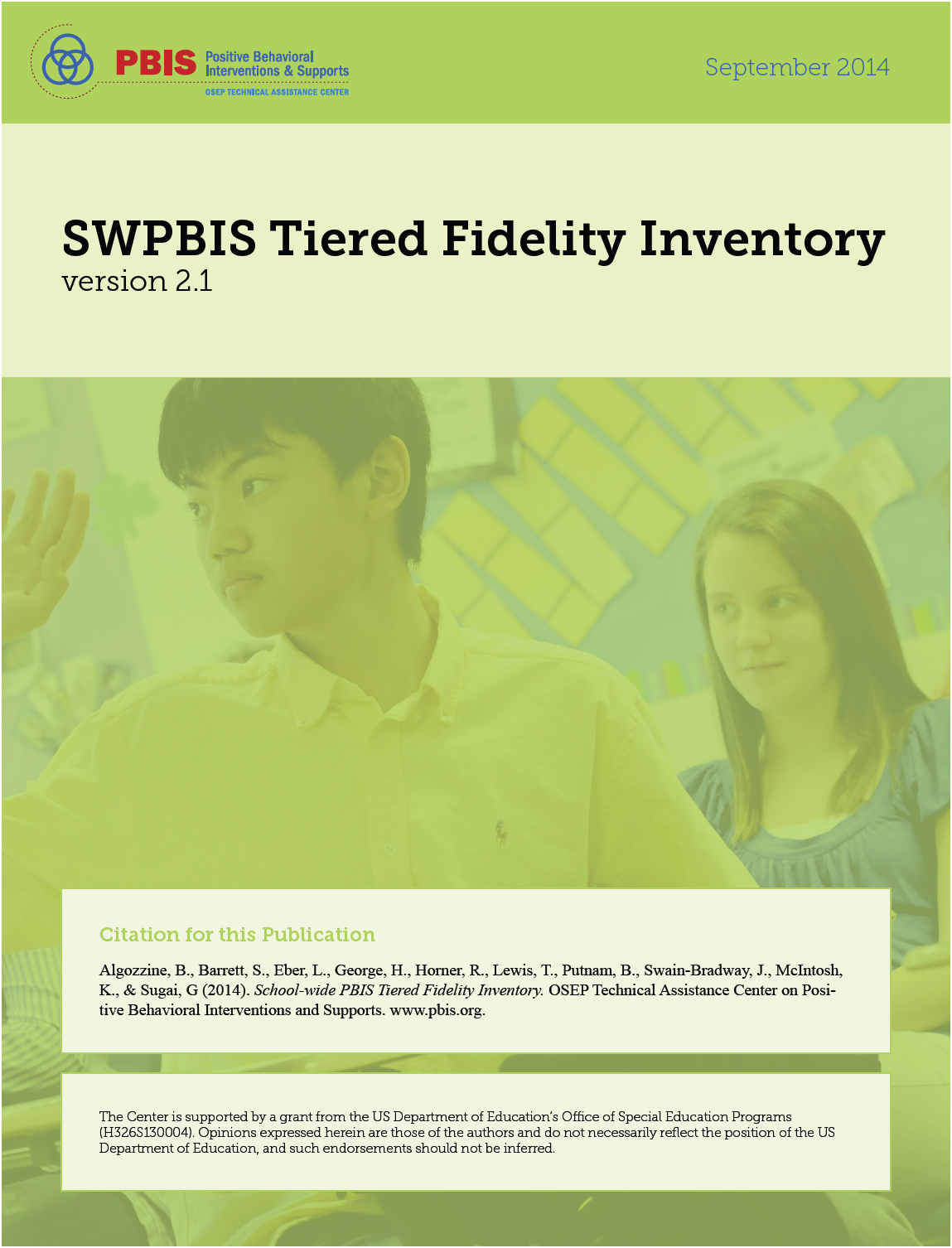 2. Fidelity of Instruction
Have we defined quality core instruction and taught it in the way it was intended?

So, for example, do all teachers in the building deliver the content as expected in academics, behavior, and mental wellness?  Is that defined in our system?  Do we consistently use common evidence-based practices?
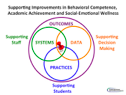 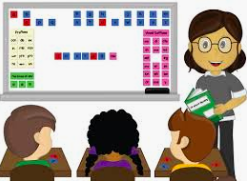 Fidelity of Instruction:
Why
Something to Consider:  

Why is fidelity of instruction a critical component in planning for equity?  Shouldn’t ALL students have access to high quality instruction?
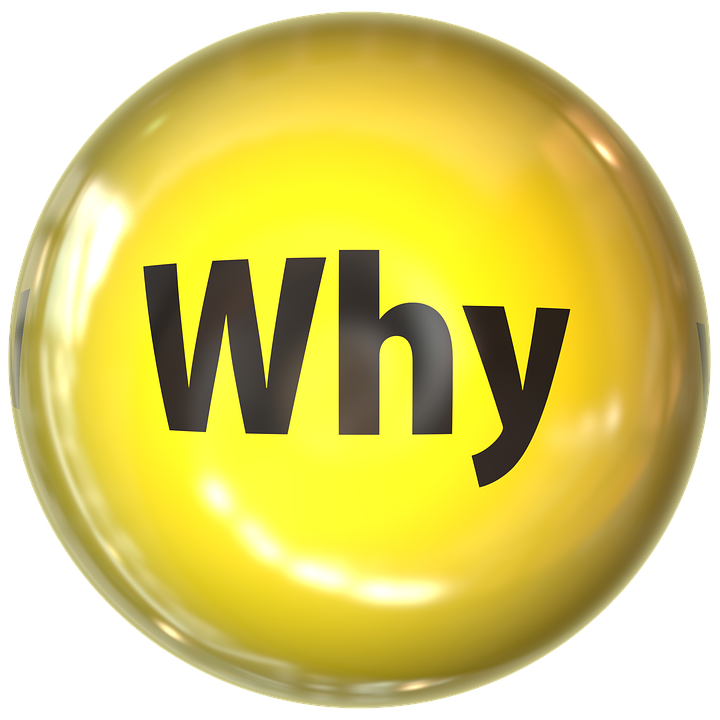 Fidelity of Instruction 
How
Something to Consider:  

How do we measure fidelity of instruction? Here are a few examples to think about:
Teacher walkthroughs
School schedule to teach the schoolwide expectations
Coaching logs and/or mentoring plans
Student assessments
Lesson plans
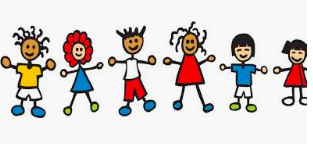 3. Fidelity of Assessment
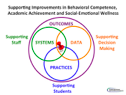 Since data-informed decision making is a key component of a tiered system, we ask ourselves if the data we are collecting is accurate.

An elementary example would be PALS:  does everyone administer PALS consistently and without bias?

A secondary example would be a common formative assessment:  does everyone allow the same time?  permit the same cues?
Matching to Student Outcomes
And finally, don’t forget to examine outcome data with fidelity data:

How did one set contribute to the other? Even if our outcomes are good, can they be replicated?
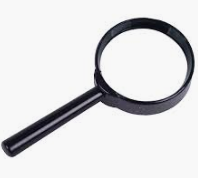 In summary…
Fidelity is required at the student level up to the division level when looking at the data, practices, and systems that fill our implementation logic framework.
And
Fidelity is embedded in problem – solving with efficiency and effectiveness
And
Fidelity is a necessary feature of the evaluation component of the six essential components of VTSS
And
We match or fidelity data to student outcomes
Check for Understanding
Working with a partner, answer the following  questions:
What do we mean by fidelity in general?
What are three areas we need to consider?
Name one way that you check for fidelity in your building (it can be any of the three areas).
Why is fidelity of instruction a critical component for equity?
Action Planning
Steps on how you will sustain your current decision making process. 

Process for reviewing and sharing data at least annually
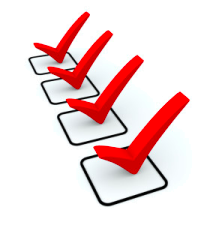 Workbook Pages 9-12
VTSS - Tier 1New Team Professional Learning
TFI 1.15  Annual Evaluation
Evaluation
Evaluation Academic TFI
Rationale
Evaluation systems are a way to hold ourselves accountable, celebrate our successes, and change our PBIS implementation based on data.

Evaluation helps us see the big picture and fit in all the small details.
Let’s Think About This in a 2 - Pronged Process
Documenting and Sharing Annual Data
Decision Making With the Annual Data
Here’s where that dashboard is necessary!

Besides faculty, what other stakeholders? List them.
This can also be thought of as “marketing.”  Who can put together the data in a meaningful way?  List them.
What data sets would be most critical and reflect trends over time?  List them
Here’s the wrap-up of the last two days!

Using your data and the DIDM process you’ve just learned, return to what the data has been telling you. 
What data can you celebrate?
What data indicates need?
And the process goes on...

Based on work of McIntosh and Goodman, 2016
Let’s Think About An Important Point
1.15 on A-TFI and “The Triangle”
A-TFI Item
We know that to be accredited or to meet certain state and federal guidelines, we don’t have to meet an 80% pass rate.  But providing services in a tiered system helps us think differently.  We know that in order to successfully serve all students, we may not have the resources to intensify for more that 20%.  This item reminds us that it is our goal to reach 80% AND MORE in Tier 1.
1.15a Outcome Data
Schoolwide data indicate improved outcomes in reading, math, behavior and attendance that lead to at least 80% proficiency in core.
Creating an Evaluation Plan
Evaluation plans have two main functions:  
	
Provide summative annual analysis of achievements and areas for action planning
Help teams to report results of their efforts to the broader staff and stakeholder groups


Based on work of McIntosh and Goodman, 2016
Activity Action Plan
Using the information you acquired over the past two days, complete the DIDM form template in your workbook to address an area of need.
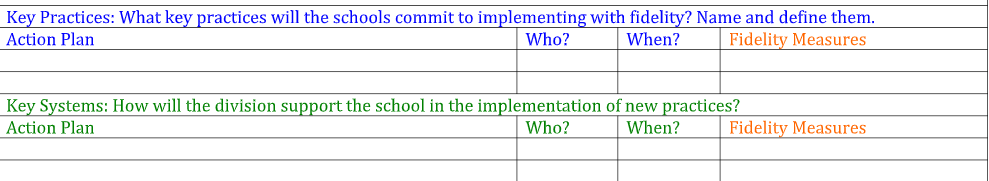 Workbook Page 13
Data Sharing
SHARE monthly
How are we displaying the data?
Are we looking at multiple measures of achievement? 
Get feedback
Communication is two way 
Stress to our staff the importance of accurate and consistent input 
Staff should know what data to bring to each type of data meeting.
Think about a marketing lens!
[Speaker Notes: information.]
Canva
www.canva.com
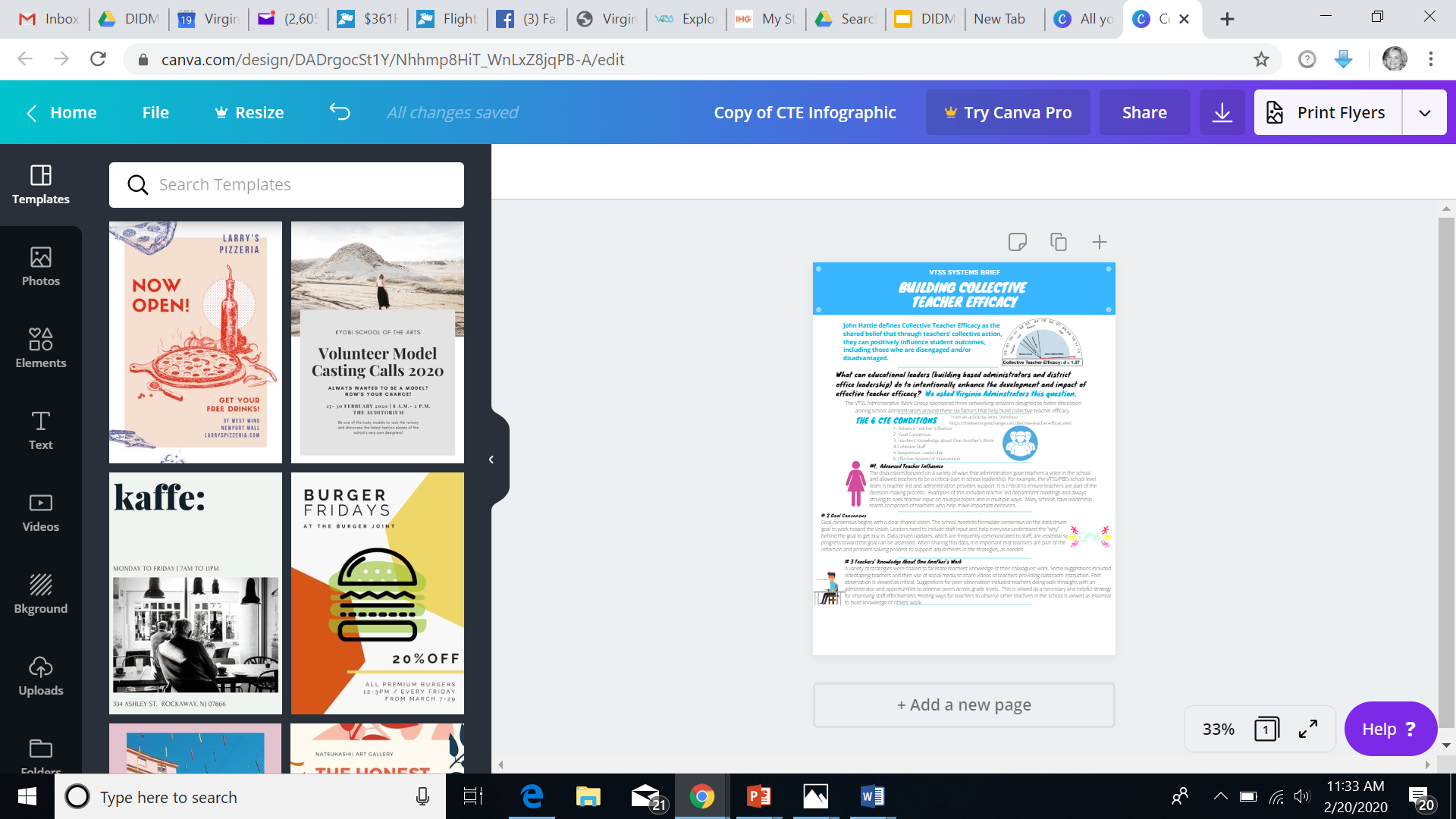 Celebrate!
Cake walk activity -
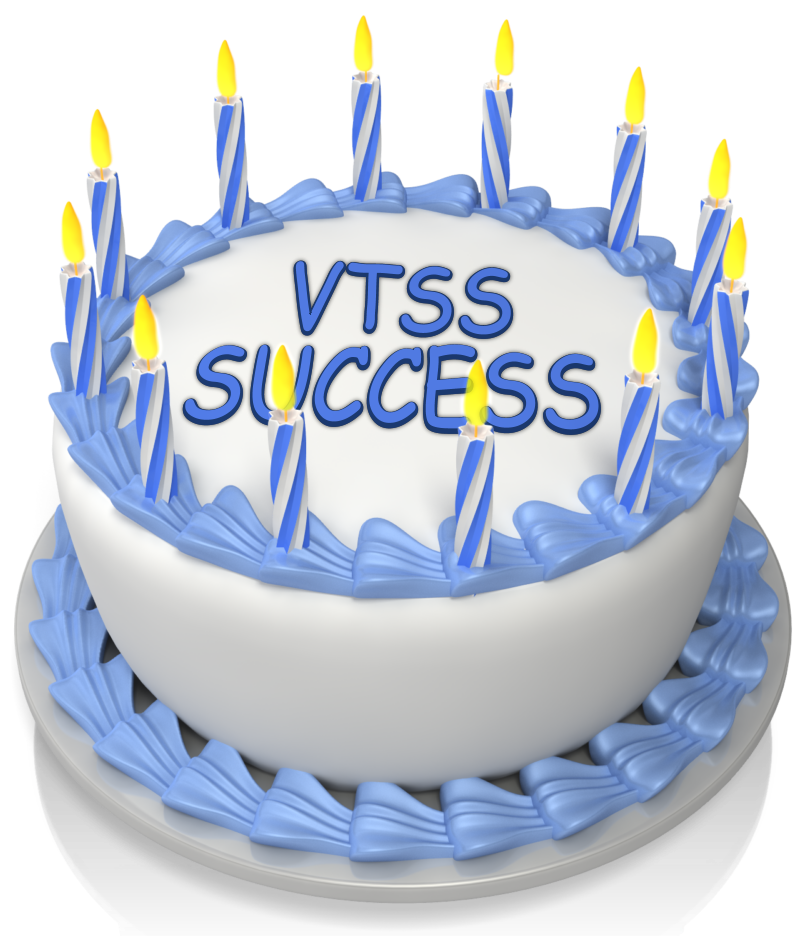 [Speaker Notes: .]
What next?
CELEBRATE!
Action Planning
How will the team document the effectiveness of Tier 1 practices at least annually? 

How will you share outcome data with stakeholders (staff, families, community, division)?
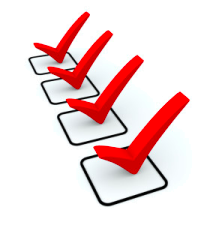 Workbook Pages 9-12
Wrap-Up
Stop - I am totally confused (please write your division name so we can provide coaching support)

Go - I am ready to move on

Proceed with Caution - I could use some clarification on...
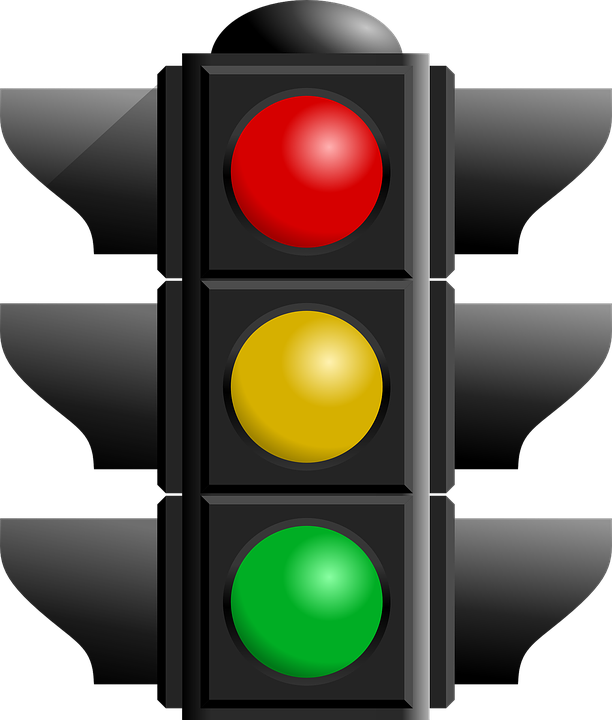 [Speaker Notes: I]
You are Prepared for Your Data Journey
Have a safe trip home!!
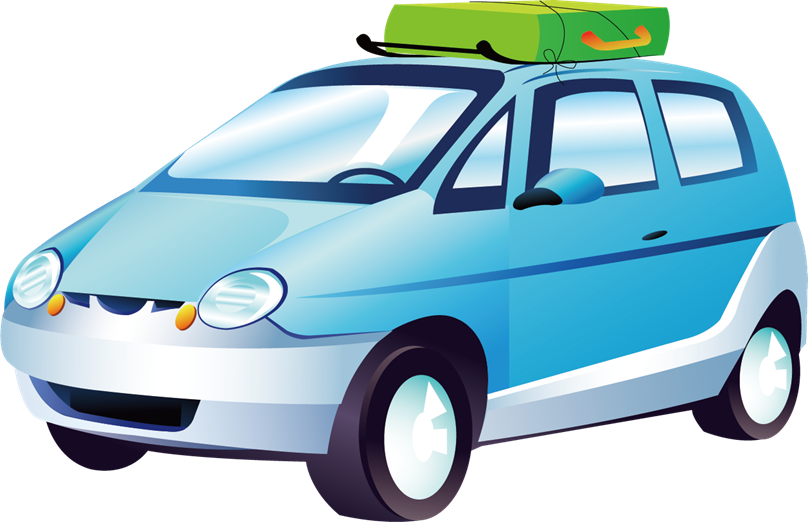